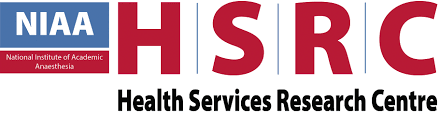 COVID-19: Recommendationsfor SurgeryOutlook for day case emergency  surgery
By:
Justin Kua 
NIAA HSRC Clinical Research Fellow
MPhil/PhD Student at UCL
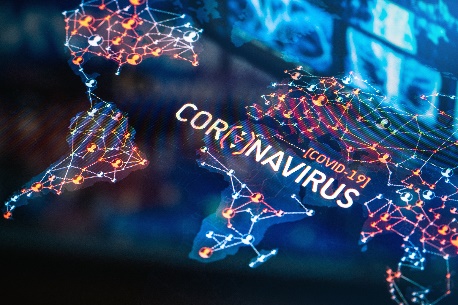 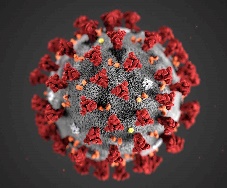 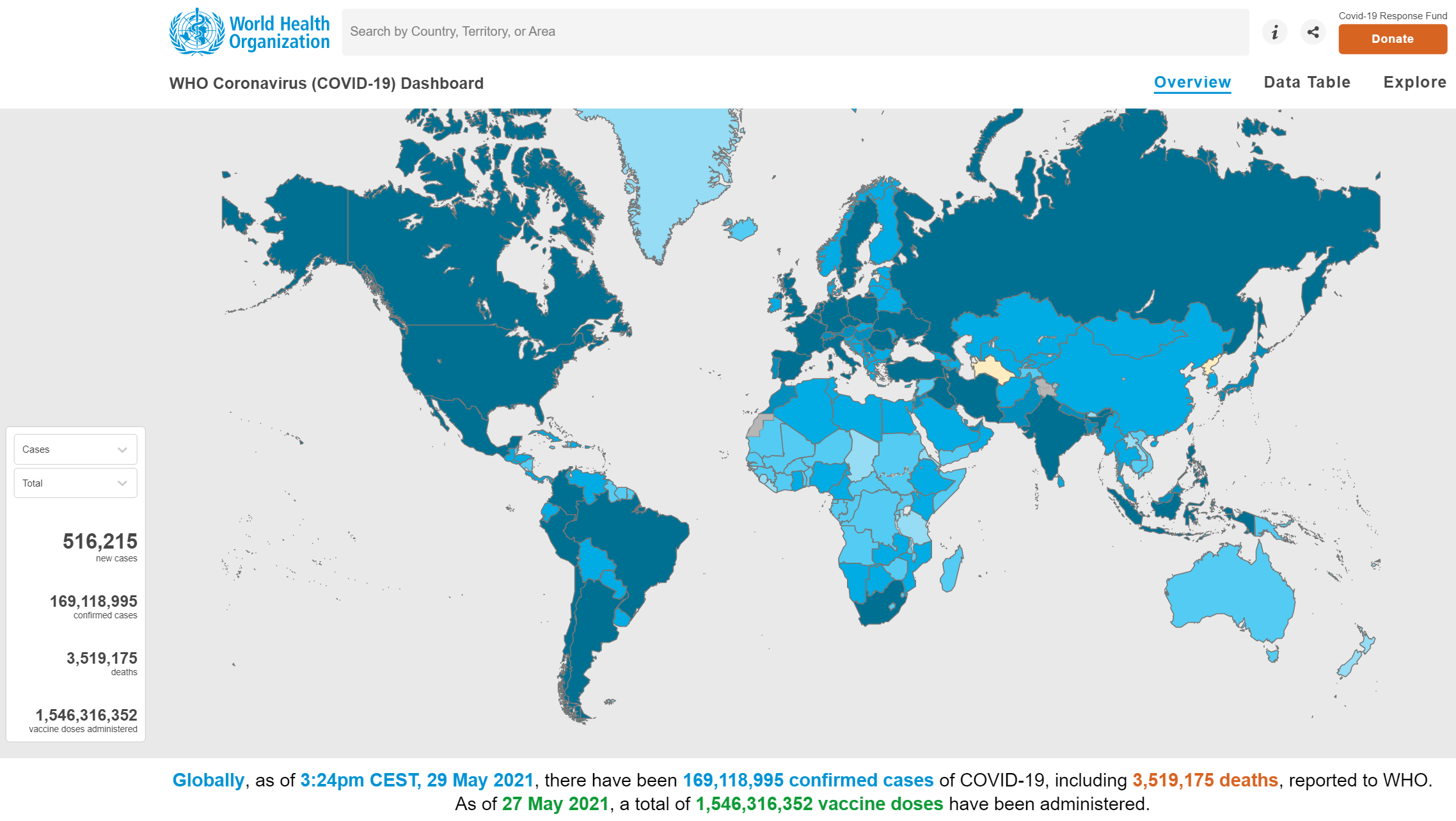 Conflicts of interest
None to declare.
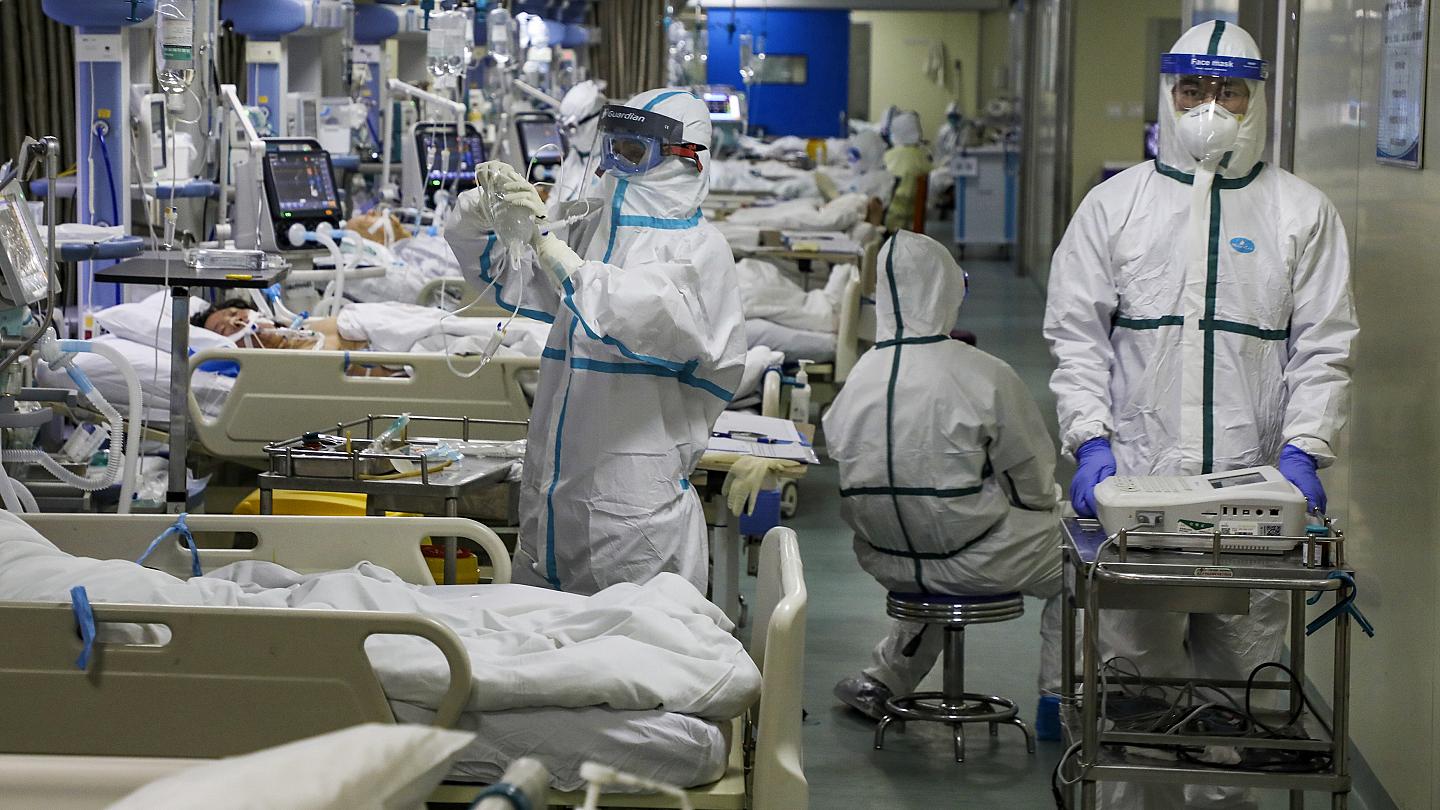 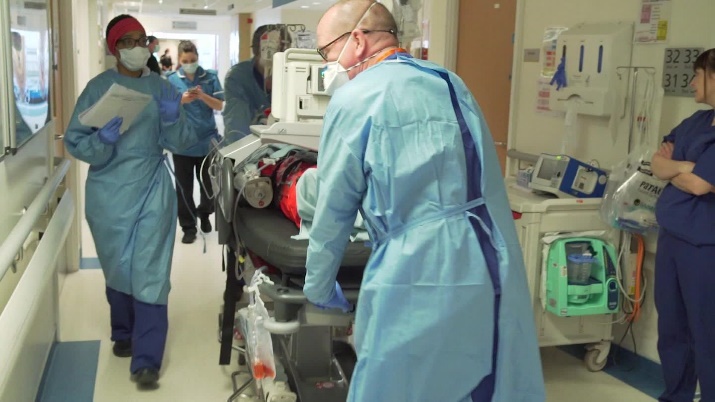 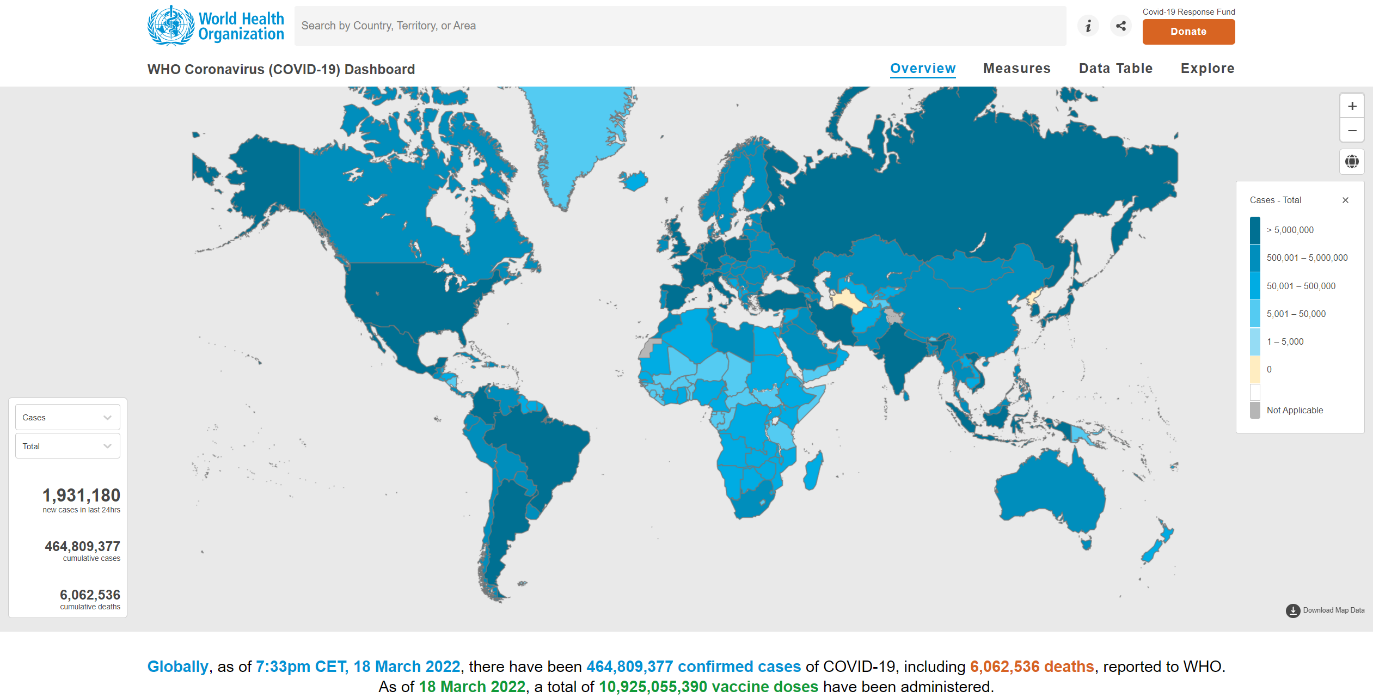 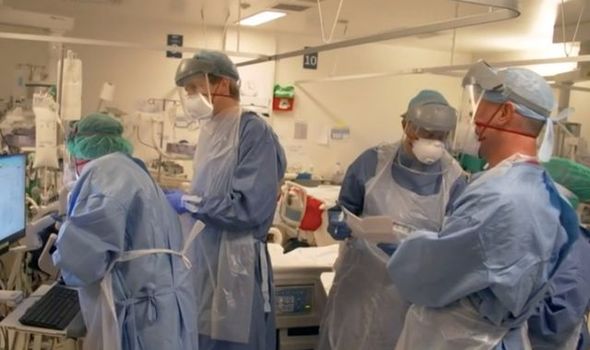 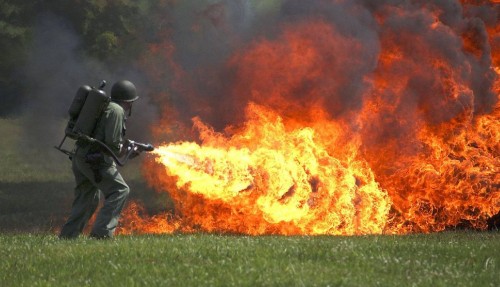 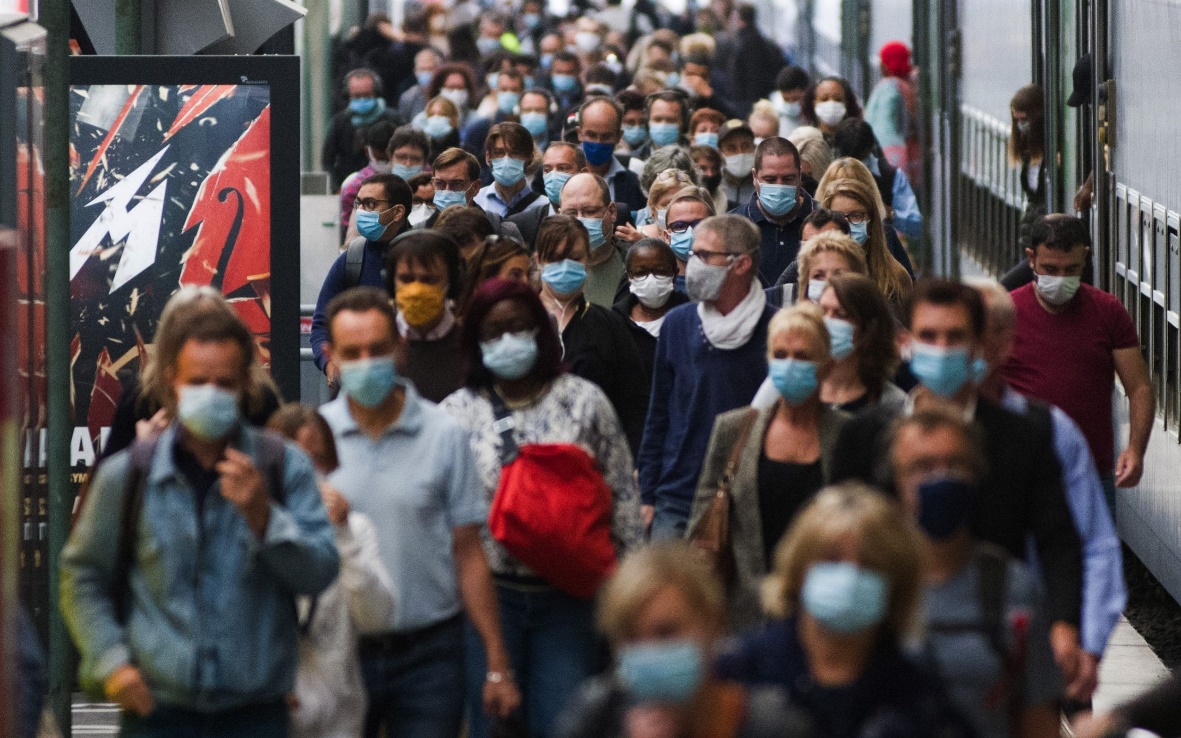 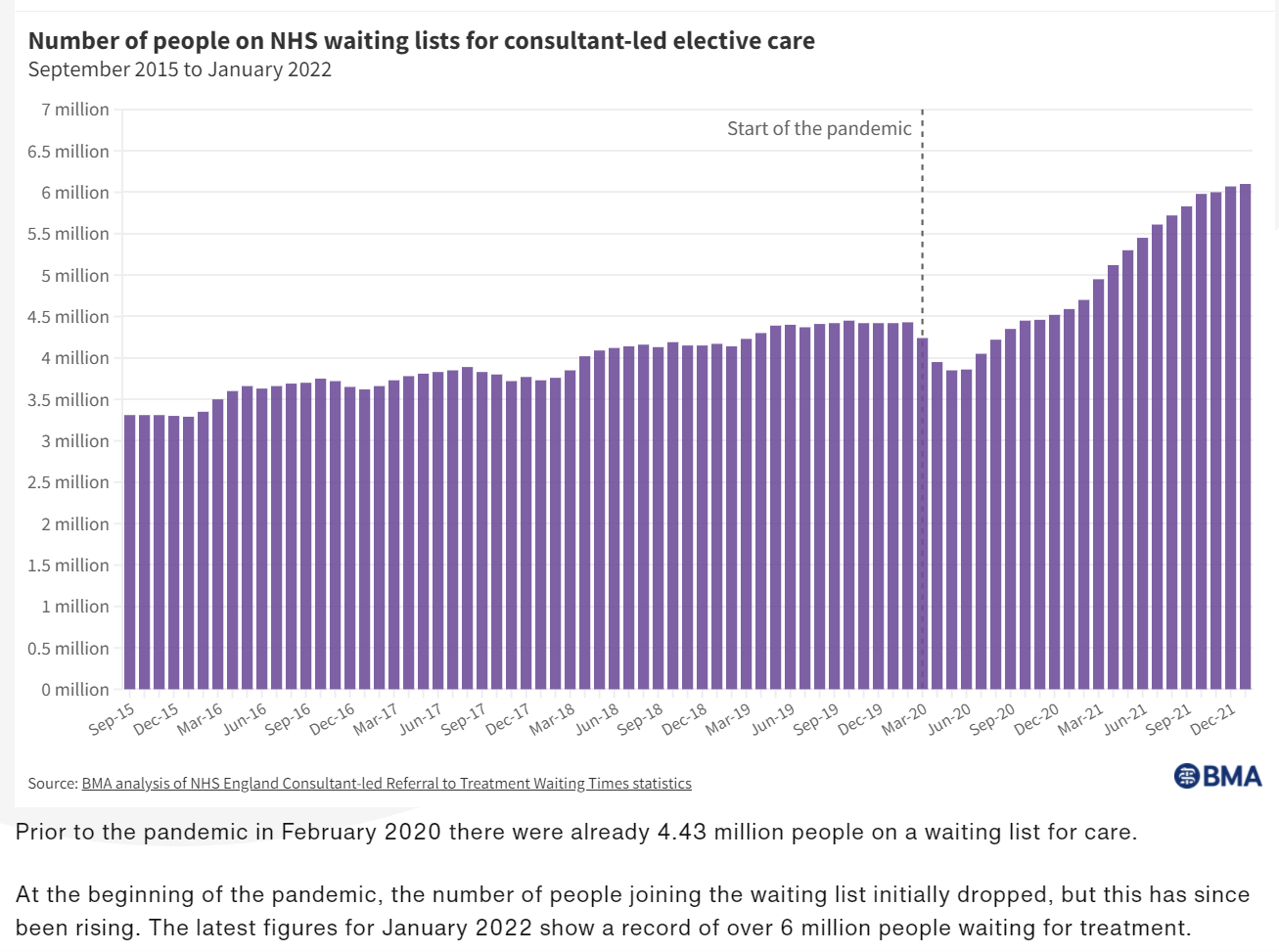 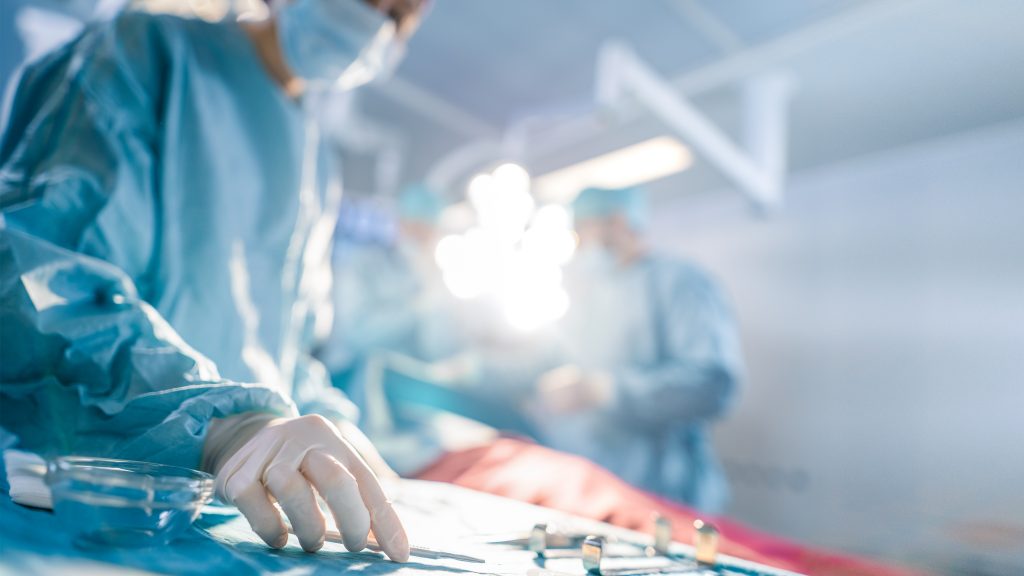 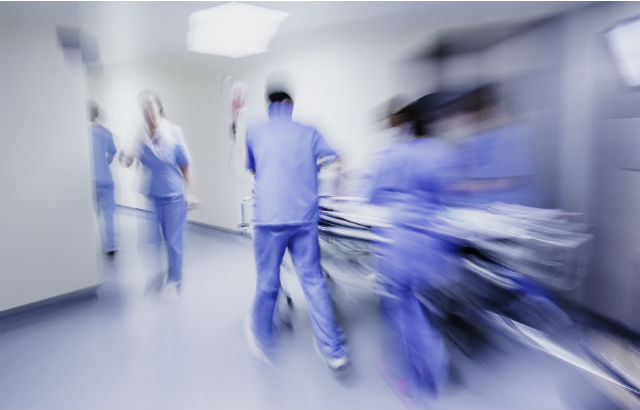 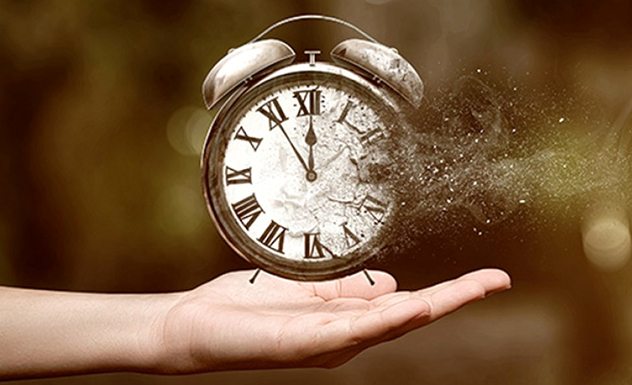 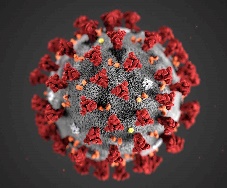 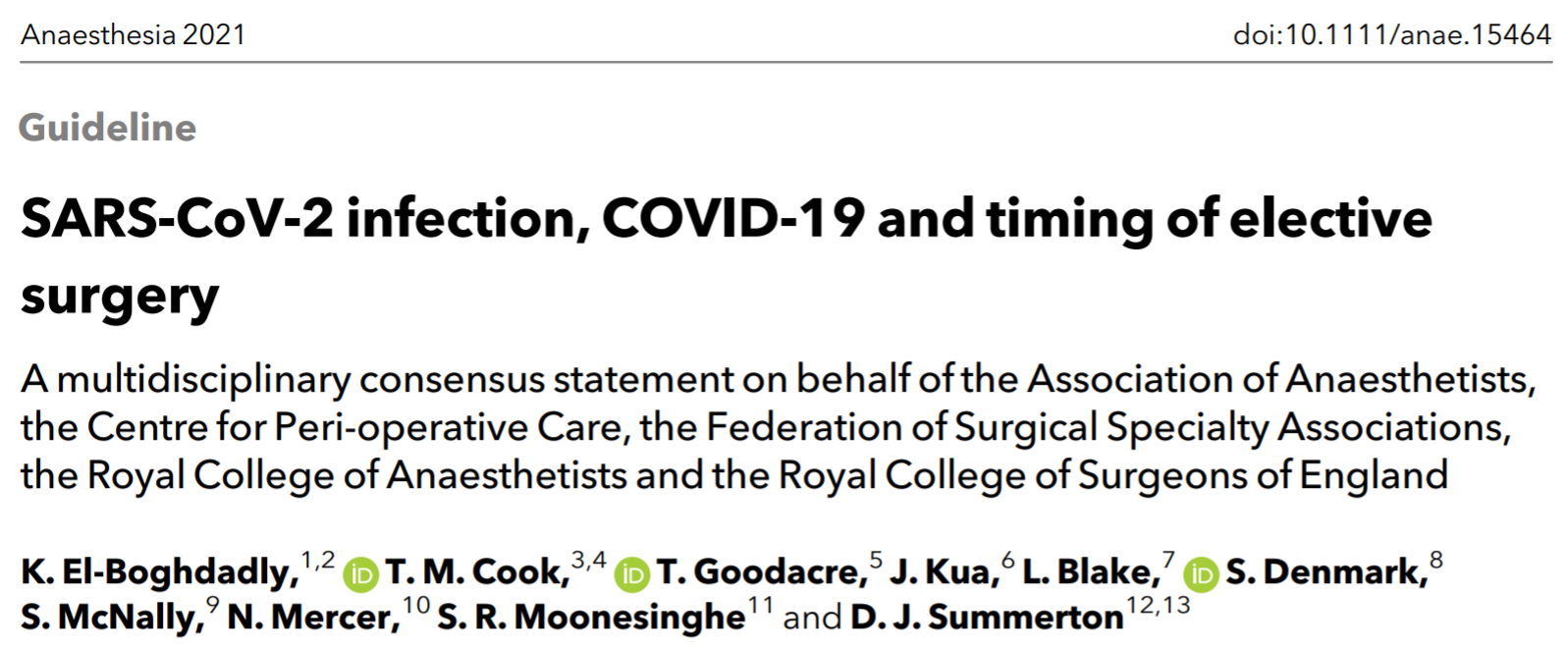 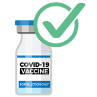 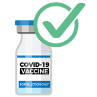 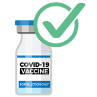 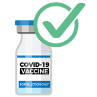 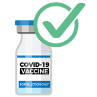 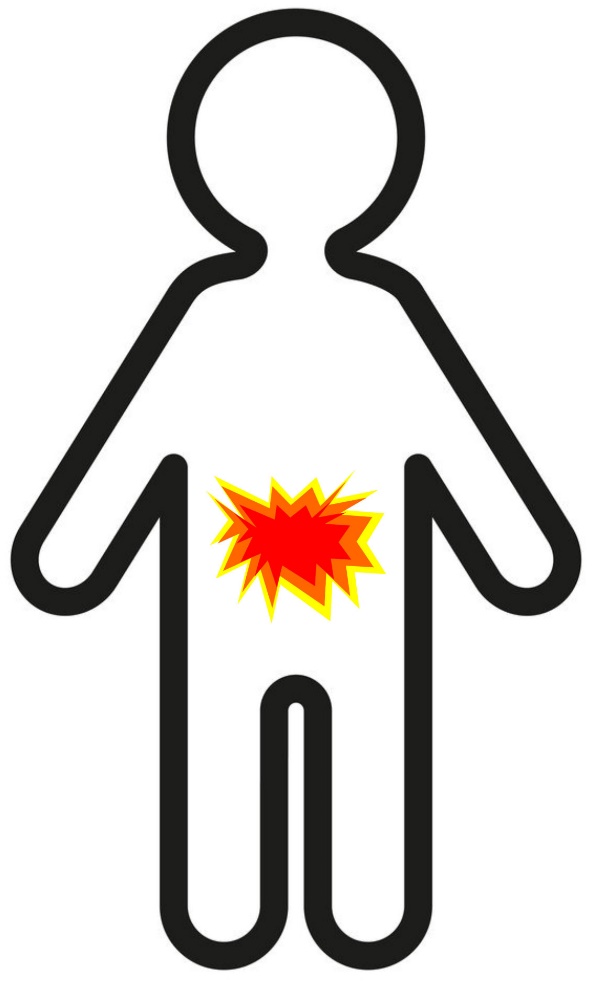 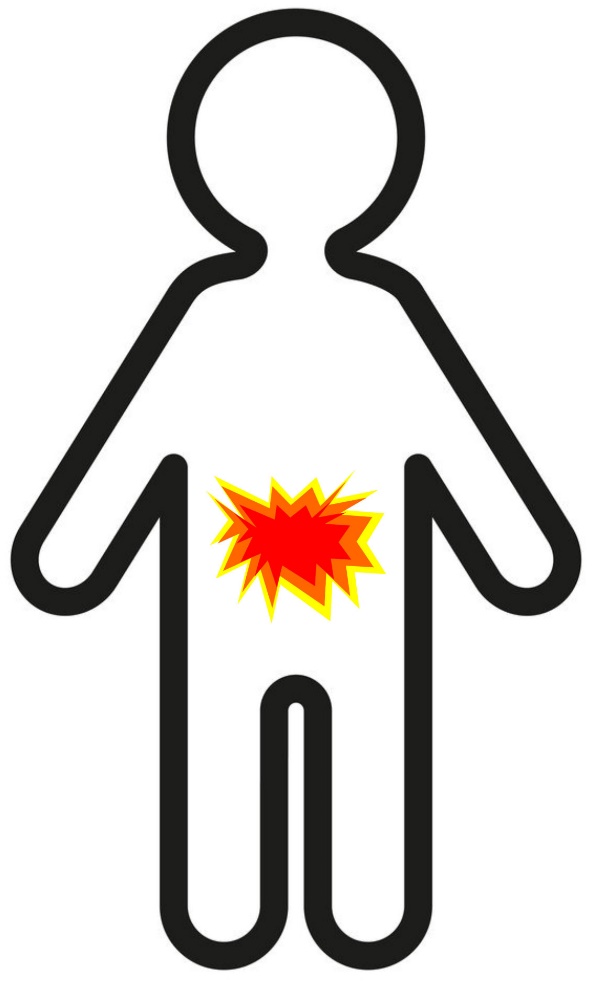 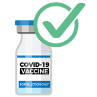 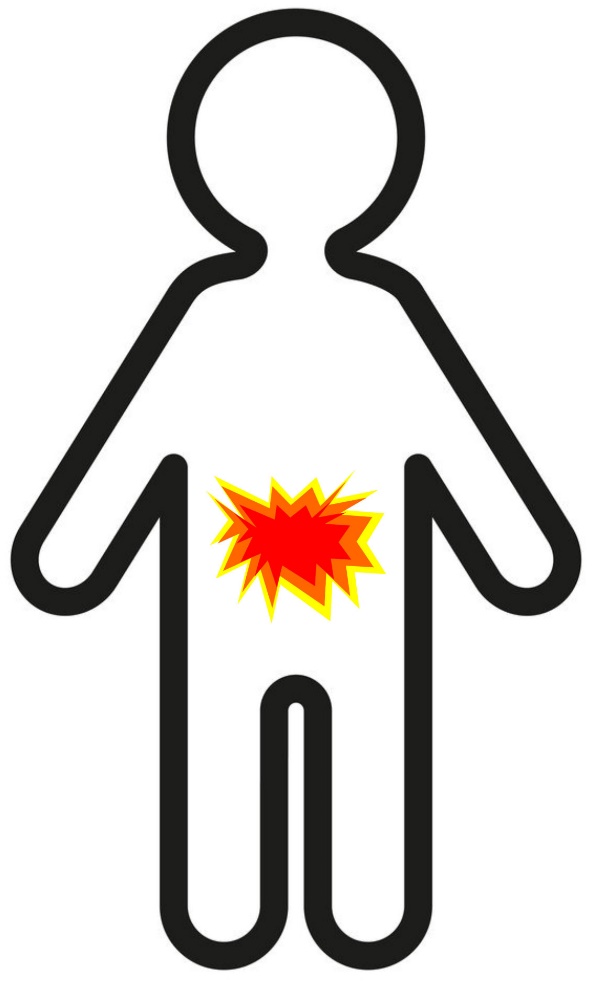 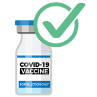 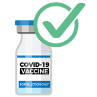 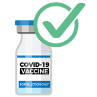 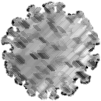 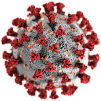 ‘New Normal’
‘Acute COVID-19’
‘Post-COVID-19’
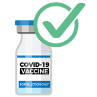 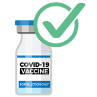 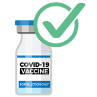 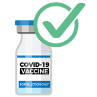 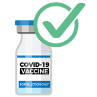 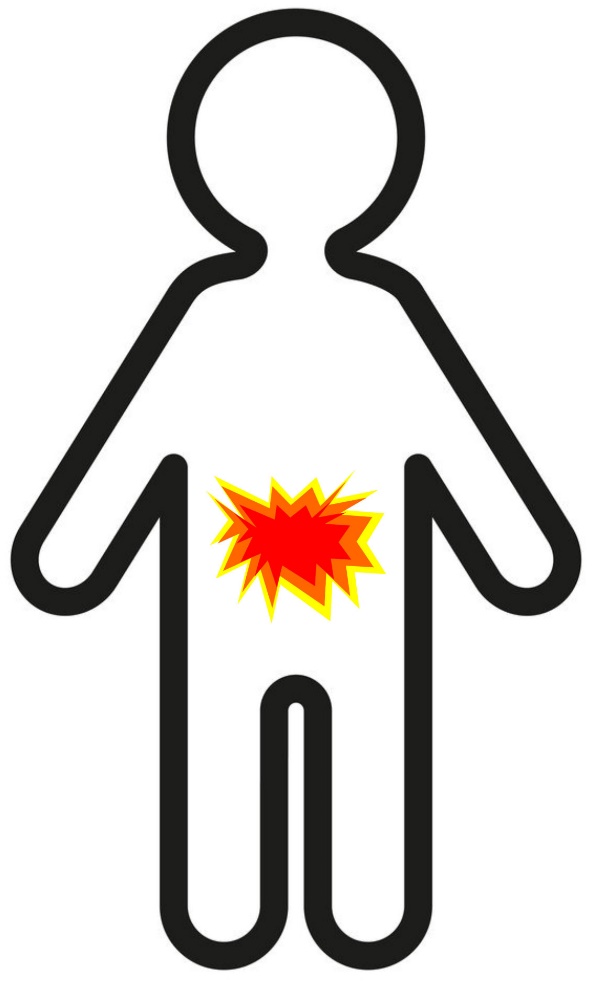 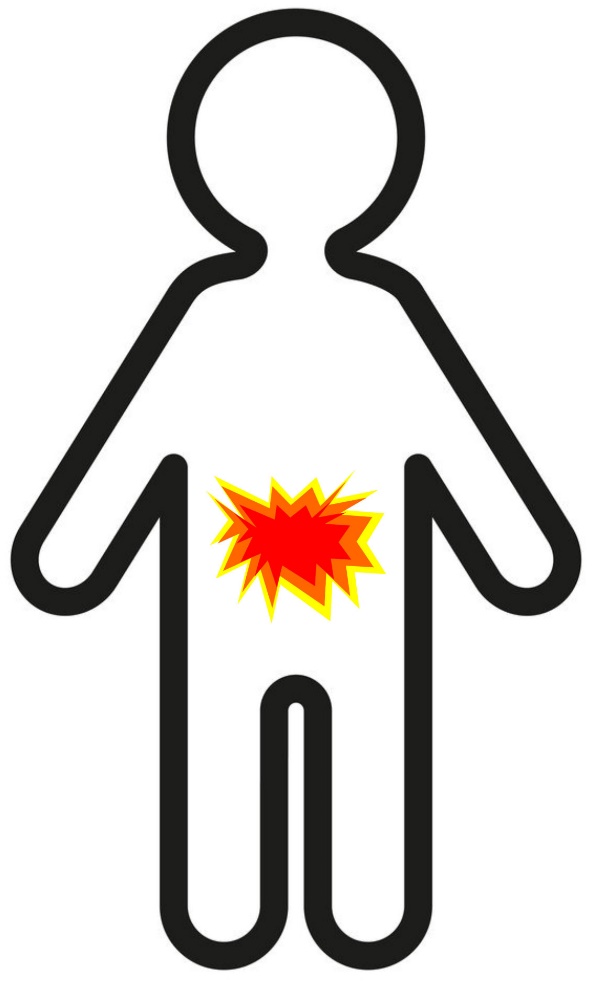 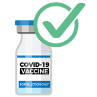 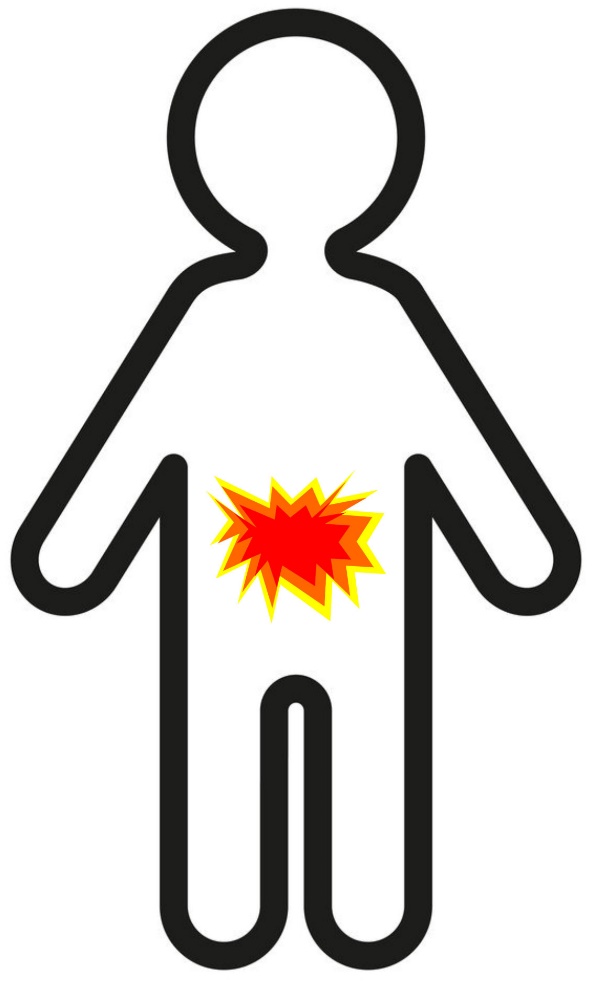 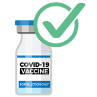 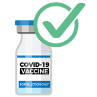 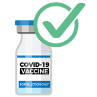 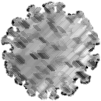 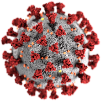 ‘New Normal’
COVID-free
Fully vaccinated
LOWEST risk
‘Acute COVID-19’
‘Post-COVID-19’
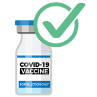 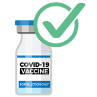 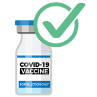 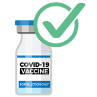 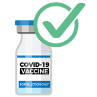 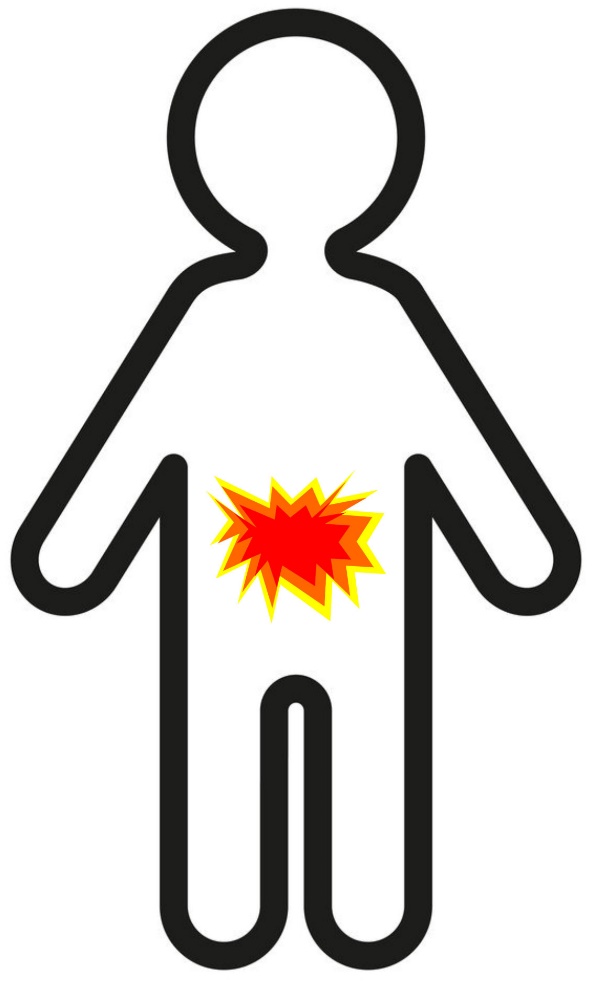 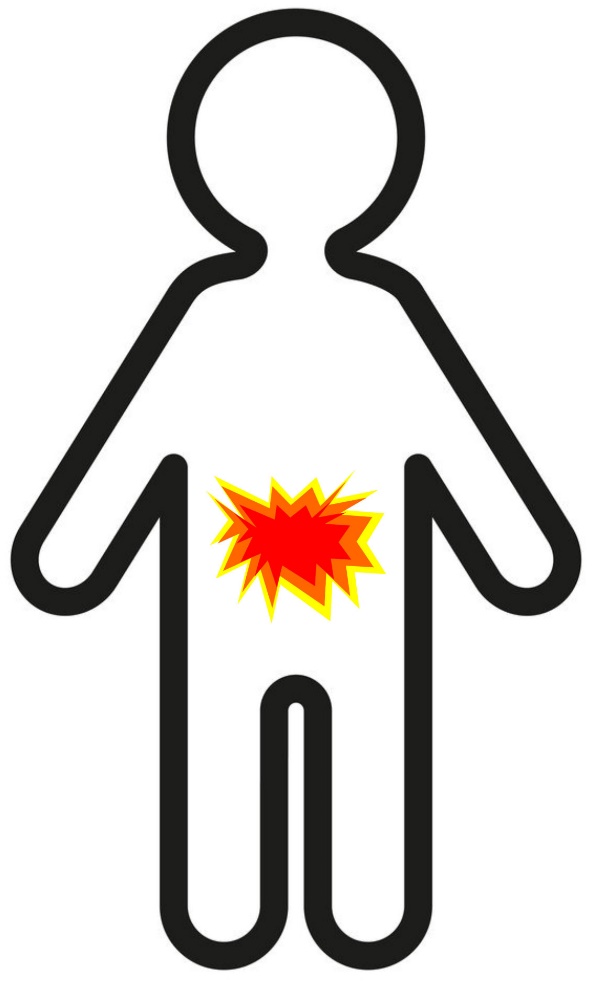 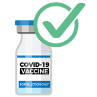 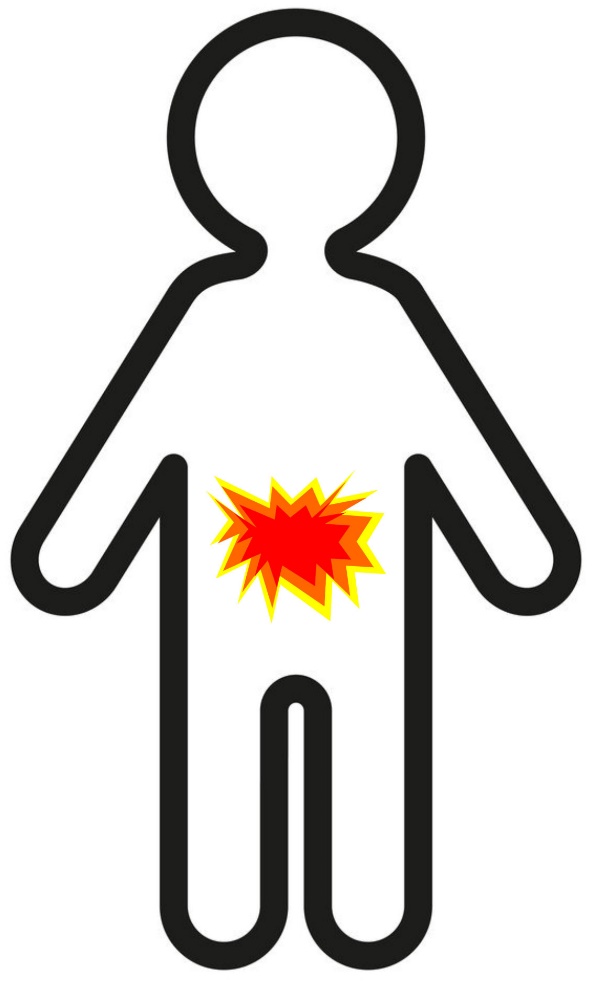 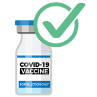 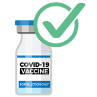 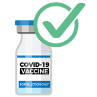 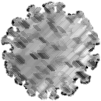 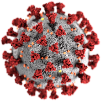 ‘New Normal’
COVID-free
Fully vaccinated
LOWEST risk
‘Acute COVID-19’
Positive for SARS-CoV-2 via RT-PCR or antigen testing
+/- Symptoms
HIGHEST risk
‘Post-COVID-19’
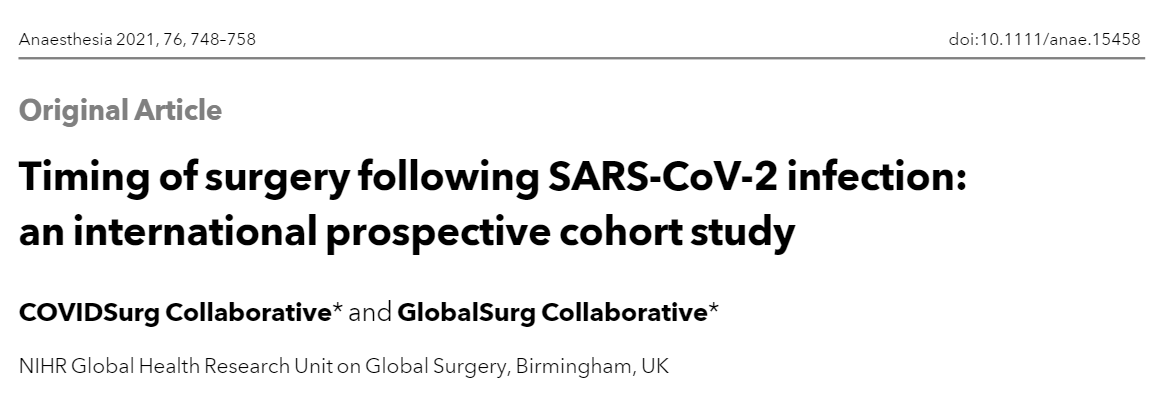 COVIDSurg Collaborative & GlobalSurg Collaborative, 2021
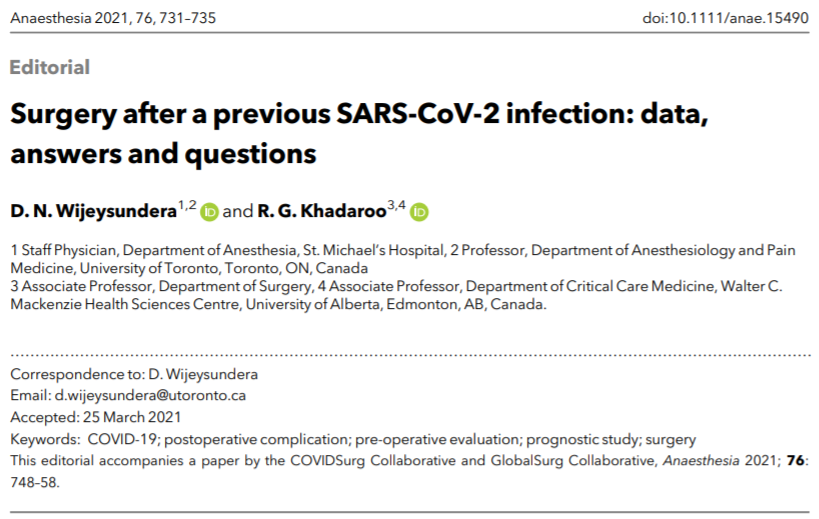 Wijeysundera & Khadaroo, 2021
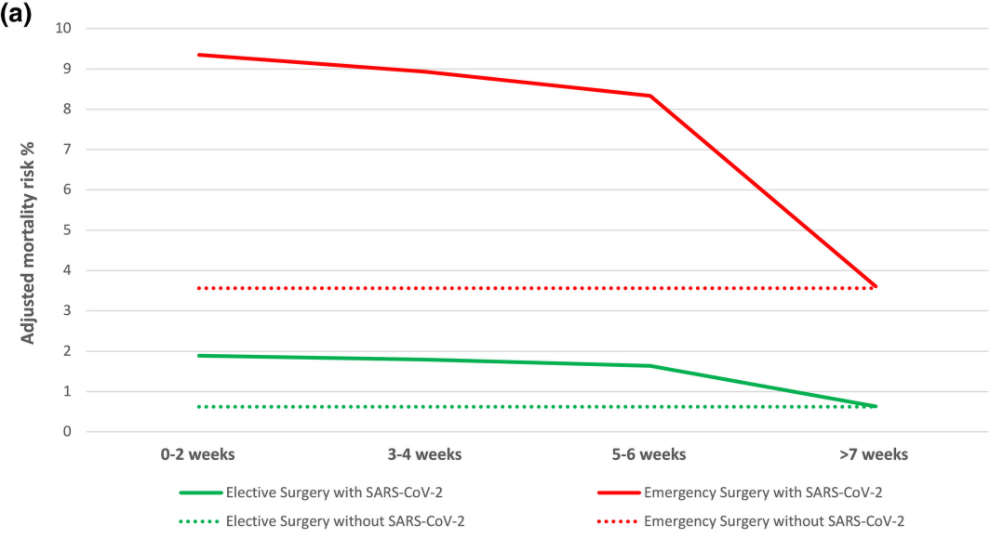 Wijeysundera & Khadaroo, 2021
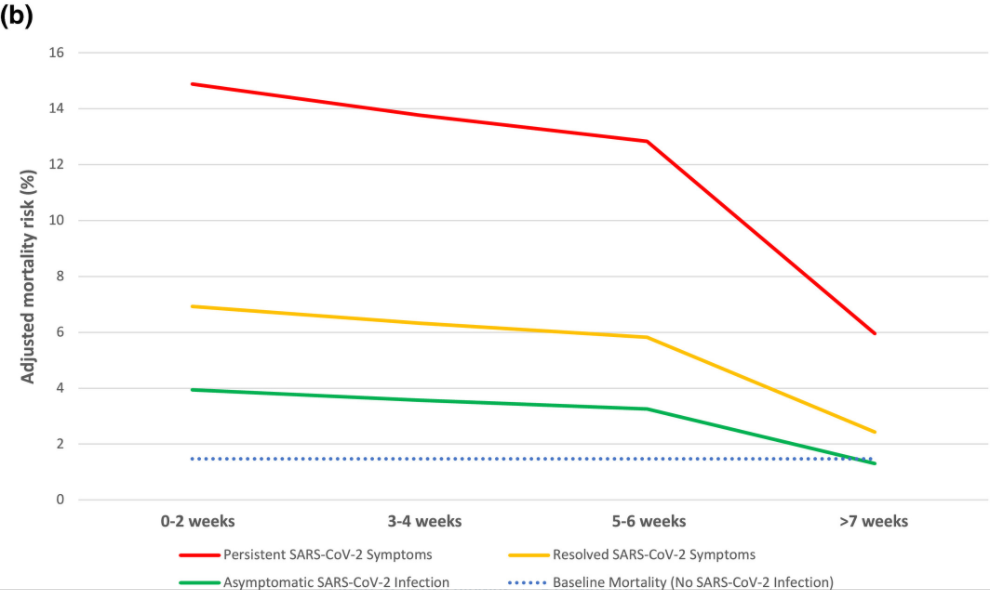 Persistent Symptoms
Resolved Symptoms
No Symptoms
Wijeysundera & Khadaroo, 2021
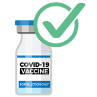 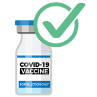 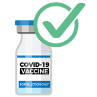 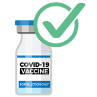 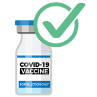 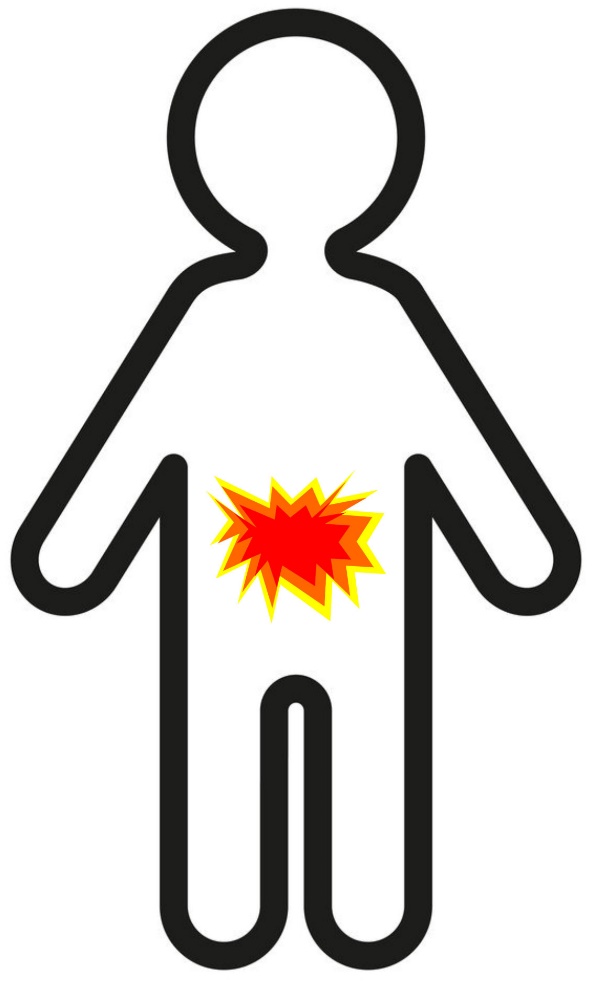 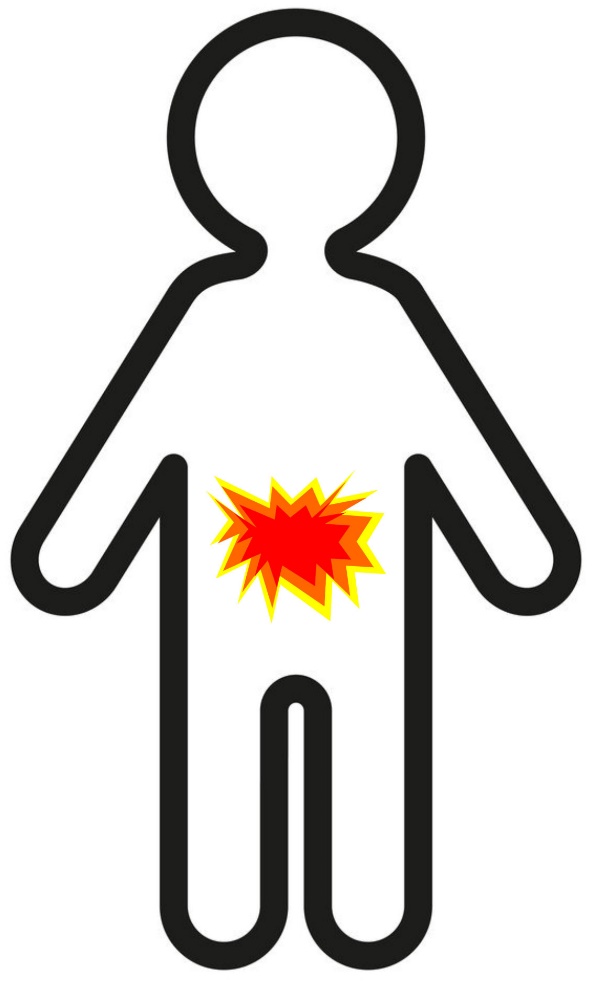 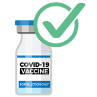 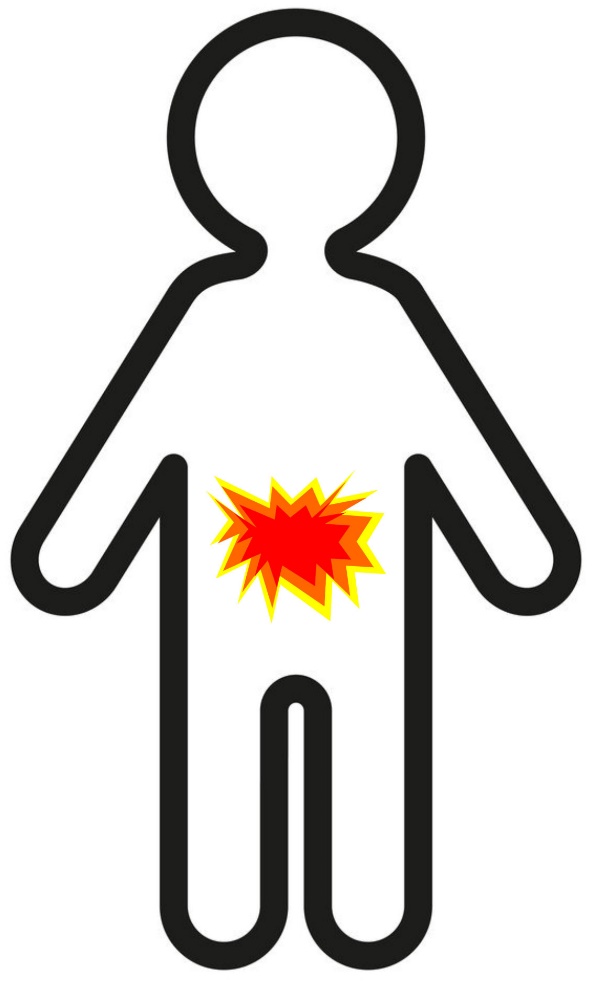 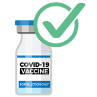 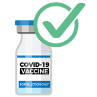 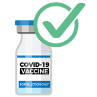 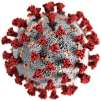 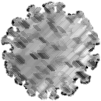 ‘New Normal’
COVID-free
Fully vaccinated
LOWEST risk
‘Acute COVID-19’
Positive for SARS-CoV-2 via RT-PCR or antigen testing
+/- Symptoms
HIGHEST risk
‘Post-COVID-19’
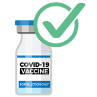 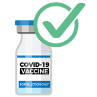 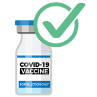 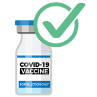 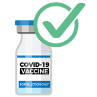 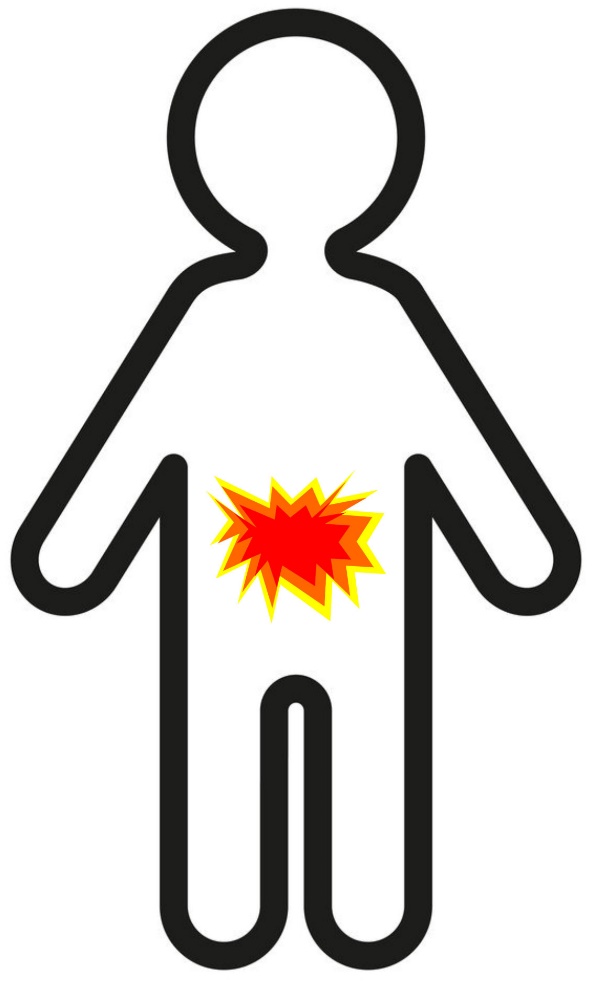 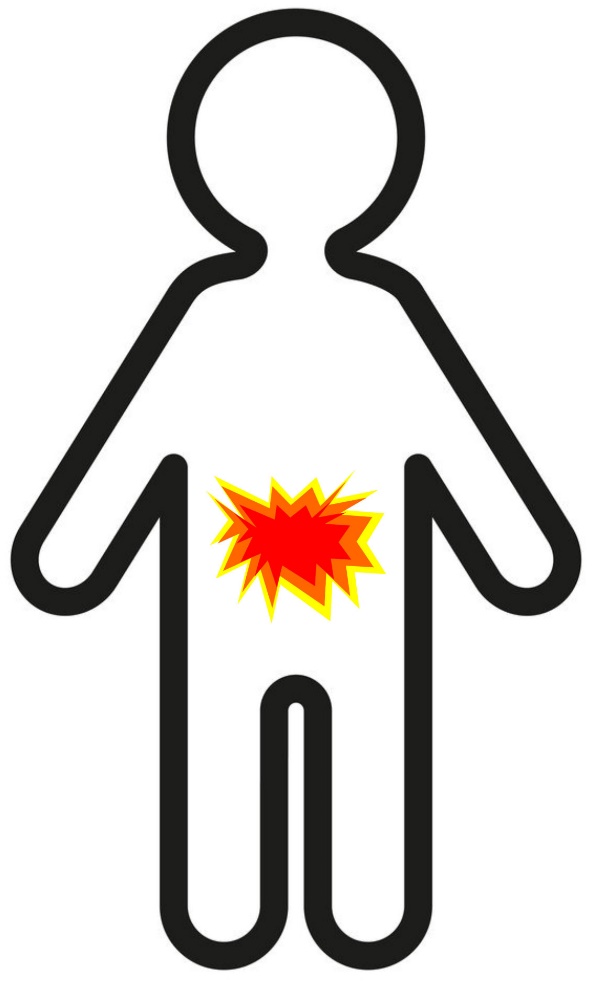 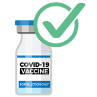 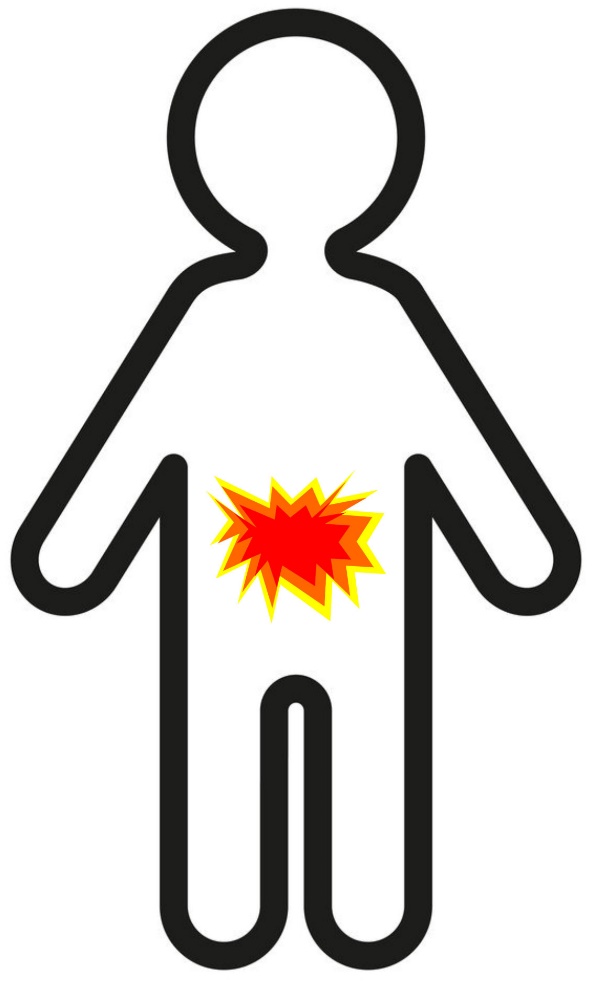 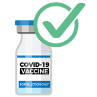 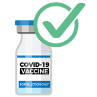 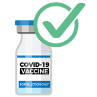 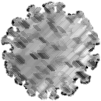 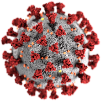 ‘New Normal’
COVID-free
Fully vaccinated
LOWEST risk
‘Acute COVID-19’
Positive for SARS-CoV-2 via RT-PCR or antigen testing
+/- Symptoms
HIGHEST risk
‘Post-COVID-19’
Previous COVID-19 infection
+/- Symptoms
? ’Long Covid’
INTERMEDIATE risk
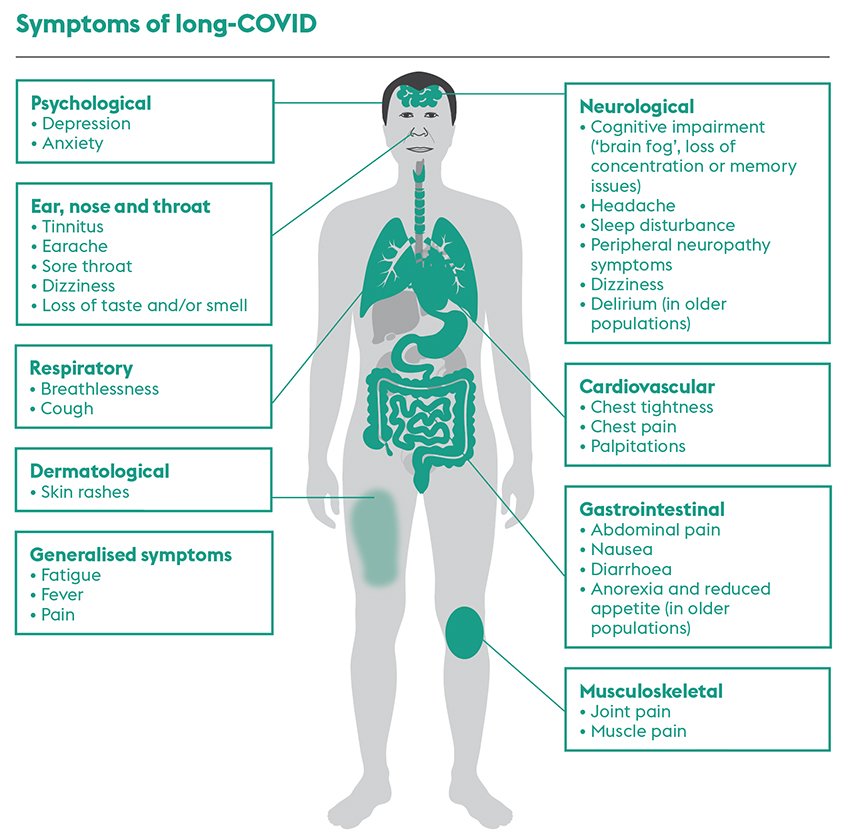 Evans, 2021
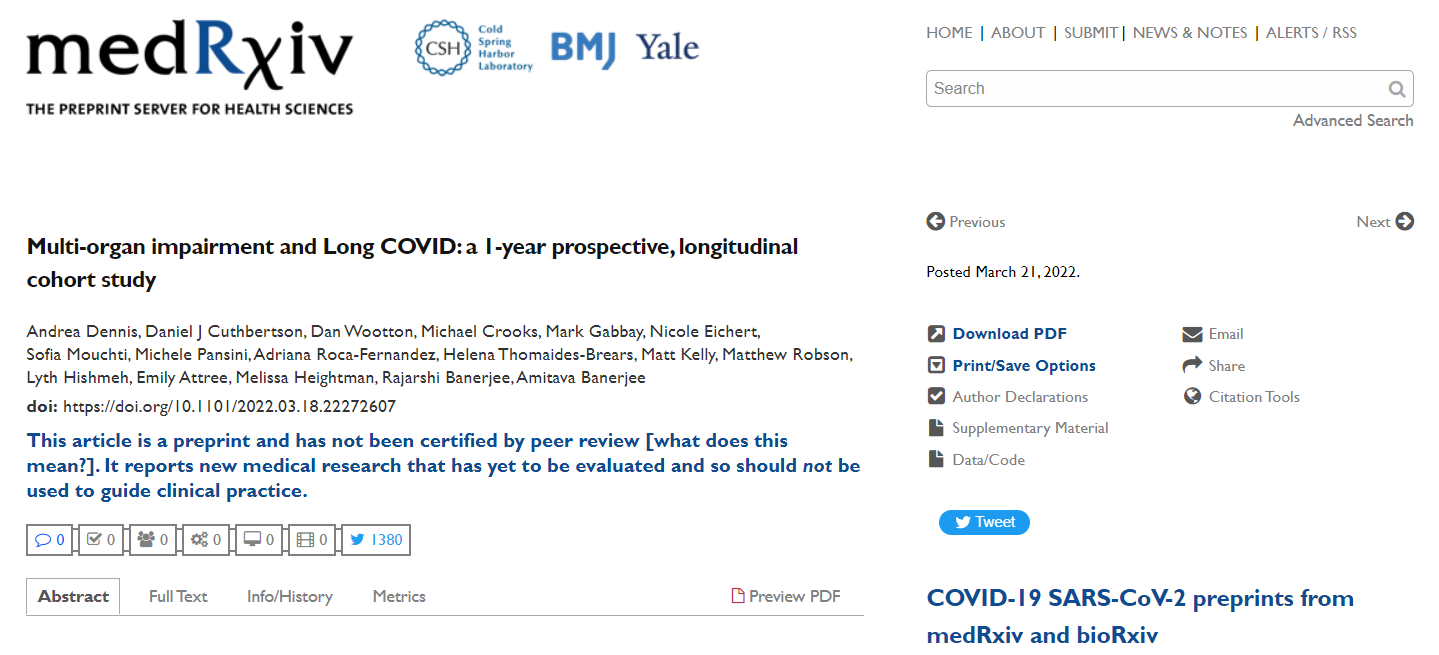 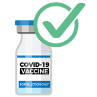 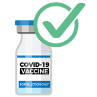 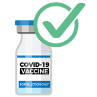 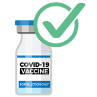 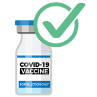 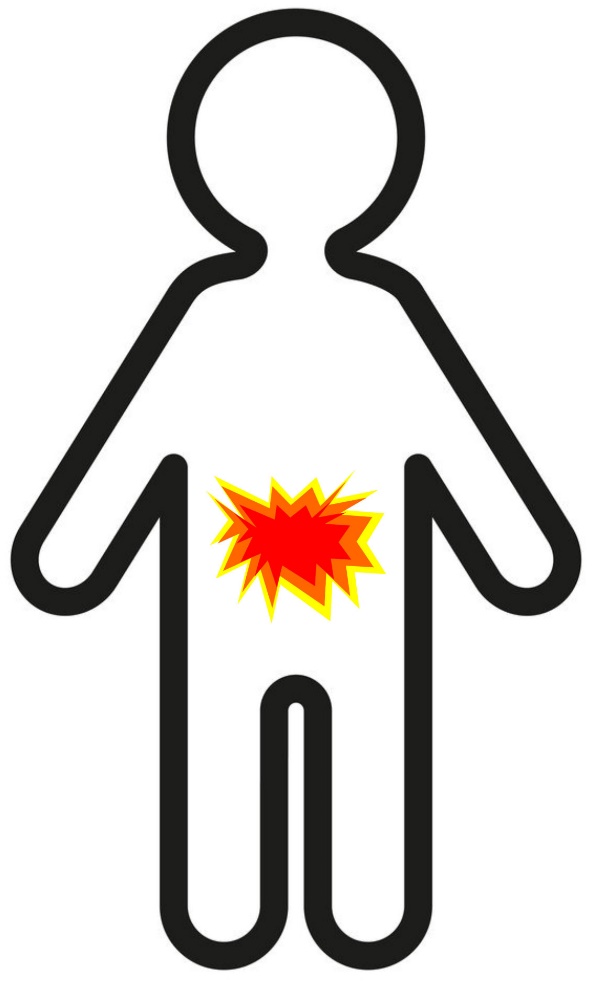 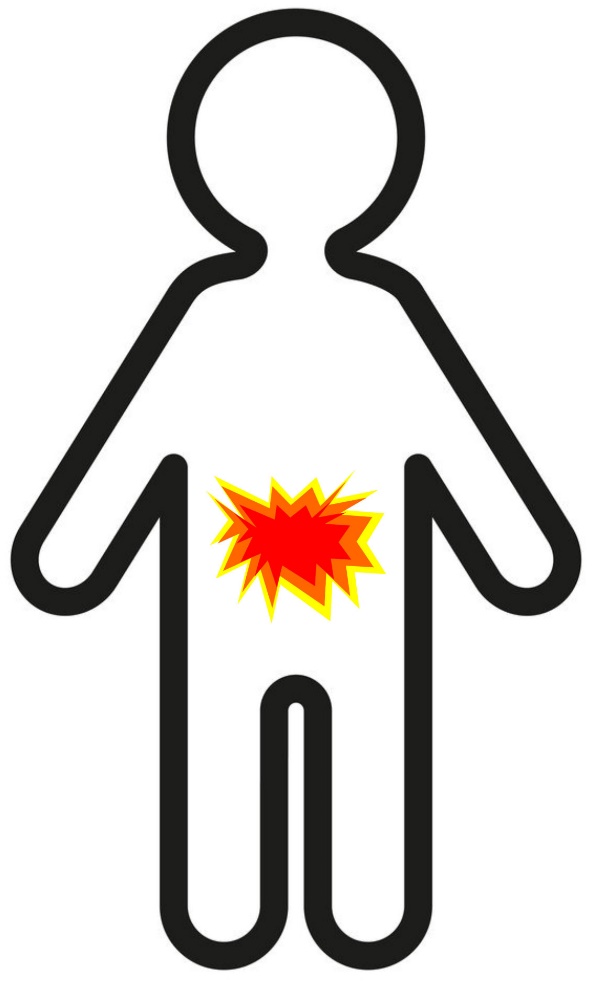 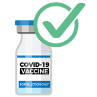 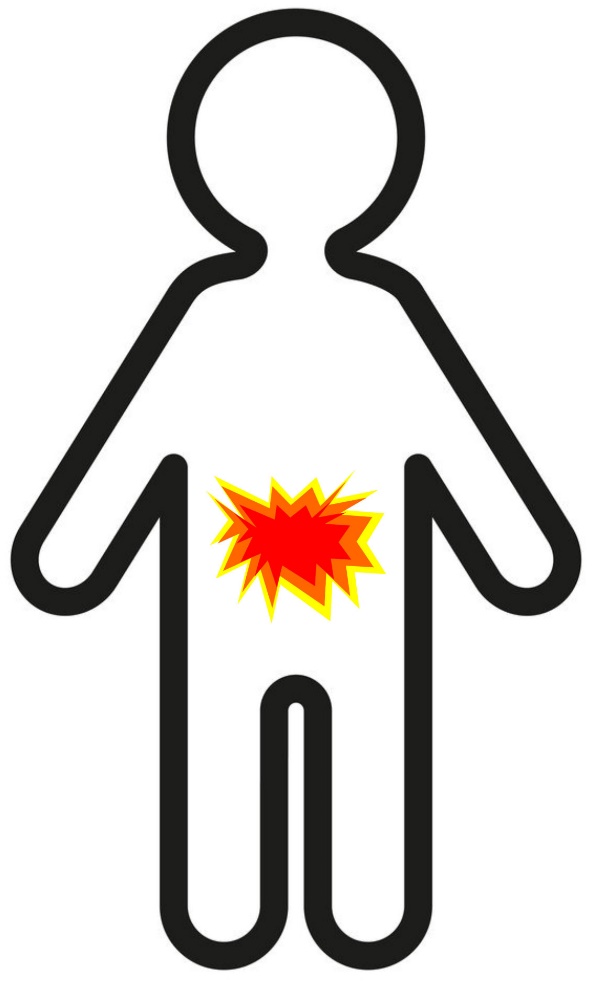 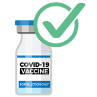 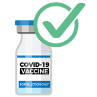 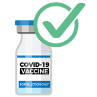 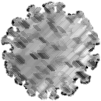 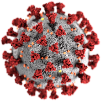 ‘New Normal’
COVID-free
Fully vaccinated
LOWEST risk
‘Acute COVID-19’
Positive for SARS-CoV-2 via RT-PCR or antigen testing
+/- Symptoms
HIGHEST risk
‘Post-COVID-19’
Previous COVID-19 infection
+/- Symptoms
? ’Long Covid’
INTERMEDIATE risk
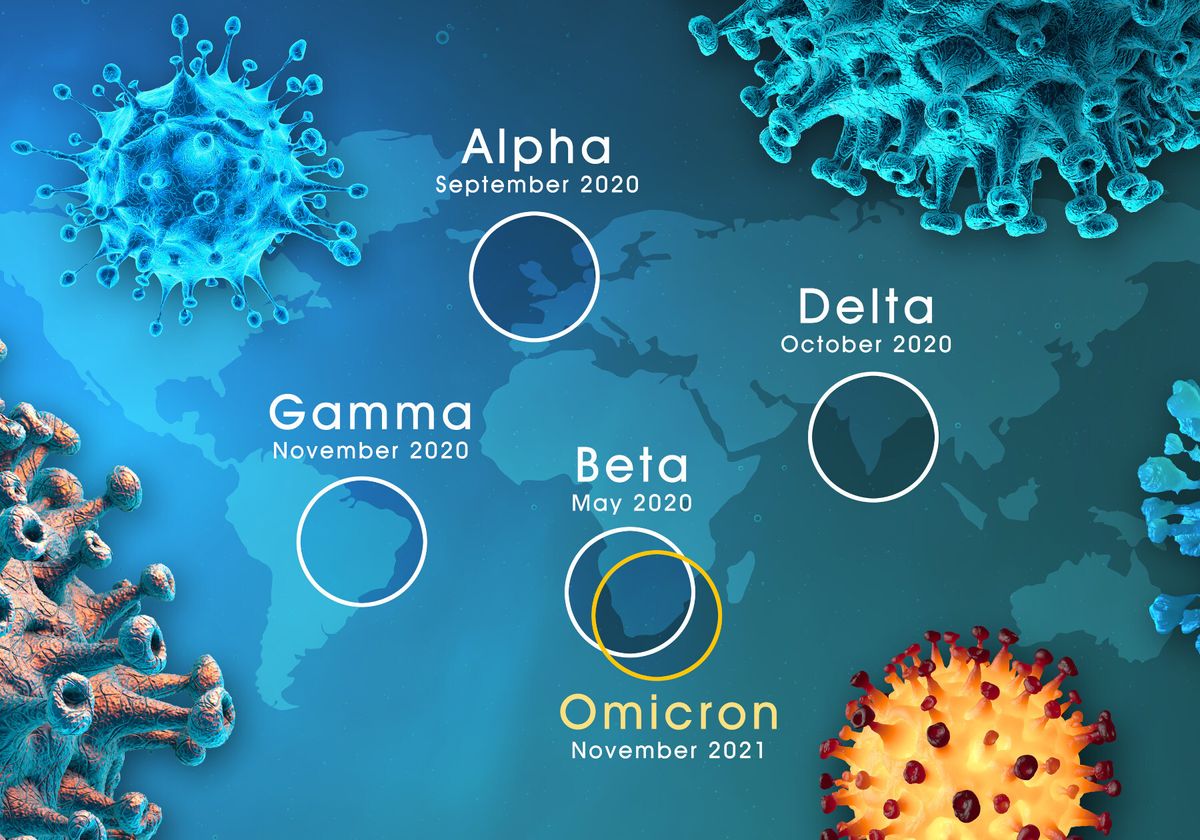 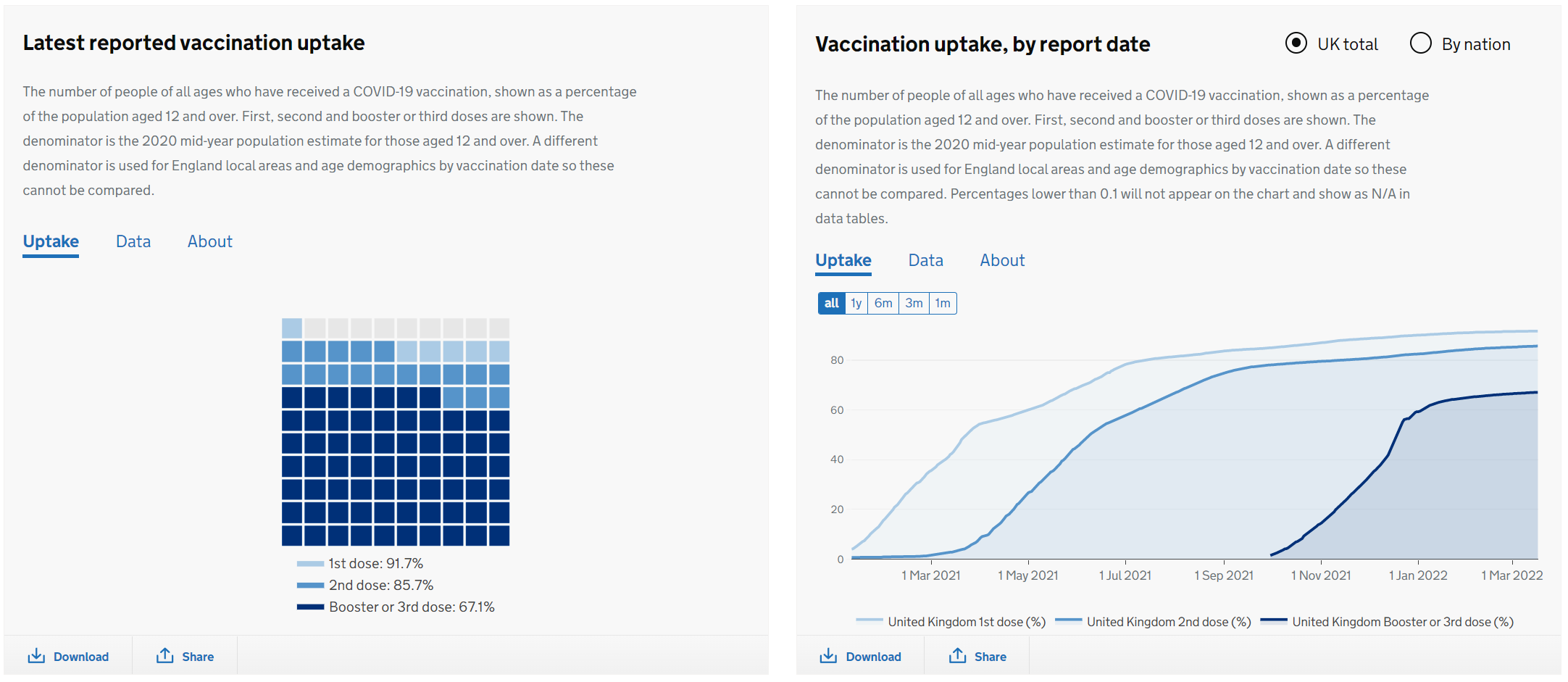 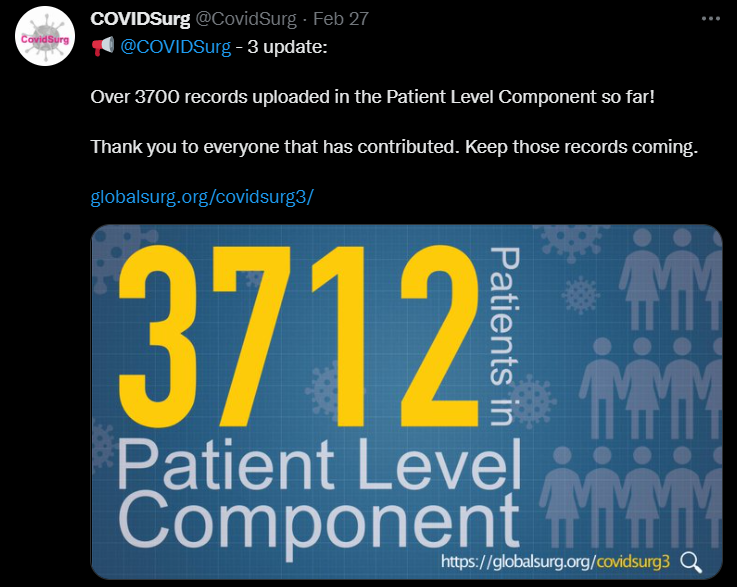 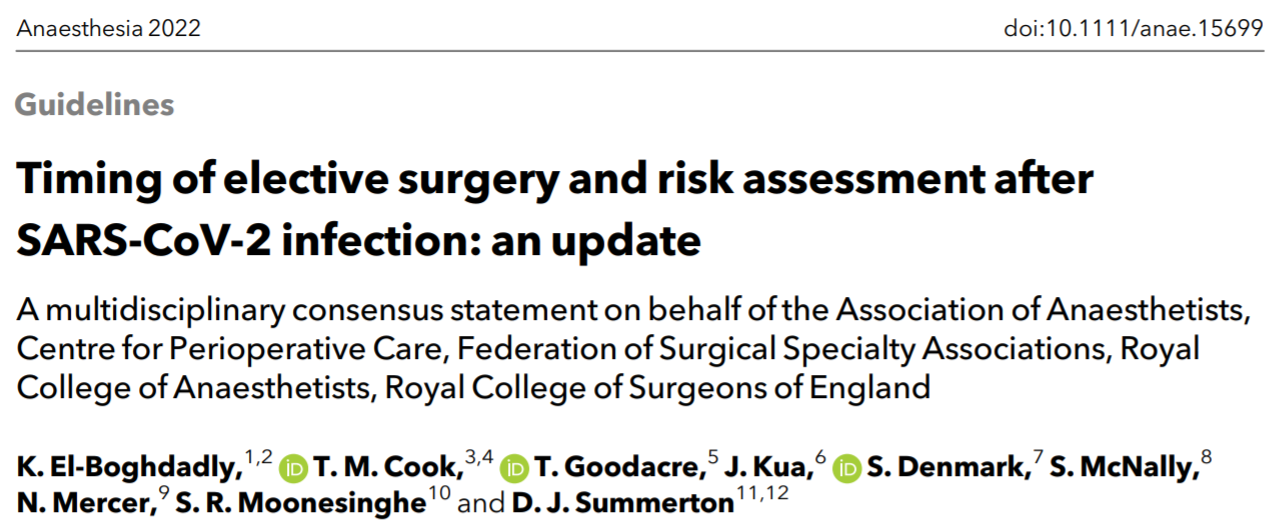 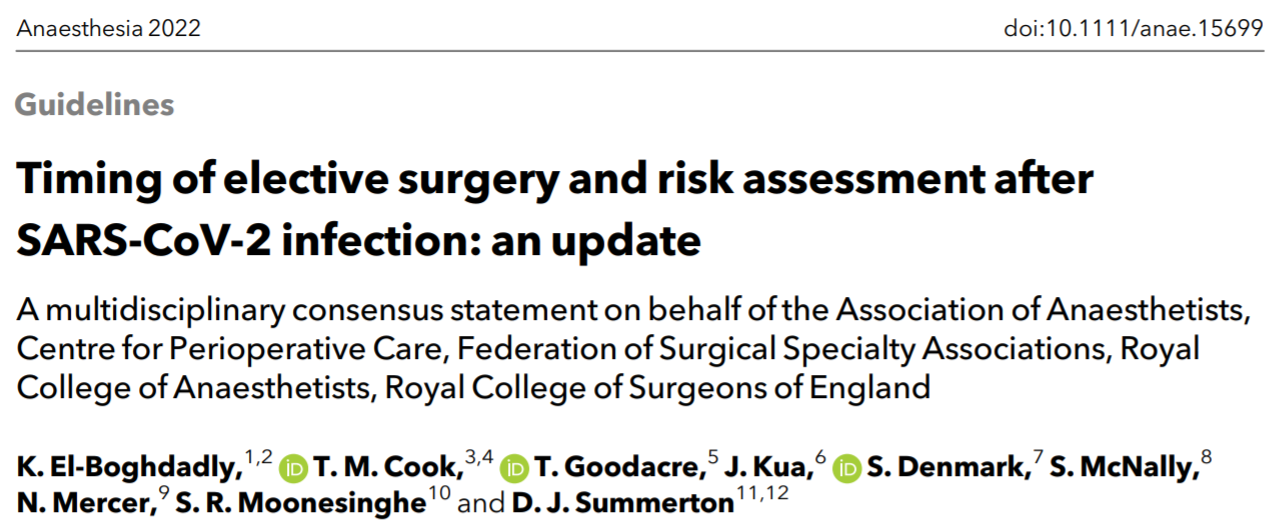 Recommendation 1:
There is currently no evidence on peri-operative outcomes after SARS-CoV-2 vaccination and the omicron variant. Therefore, previous recommendations that, where possible, patients should avoid elective surgery within 7 weeks of SARS-CoV-2 infection remain, unless the benefits of doing so exceed the risk of waiting. We recommend individualised risk assessment for patients with
elective surgery planned within 7 weeks of SARS-CoV-2 infection.
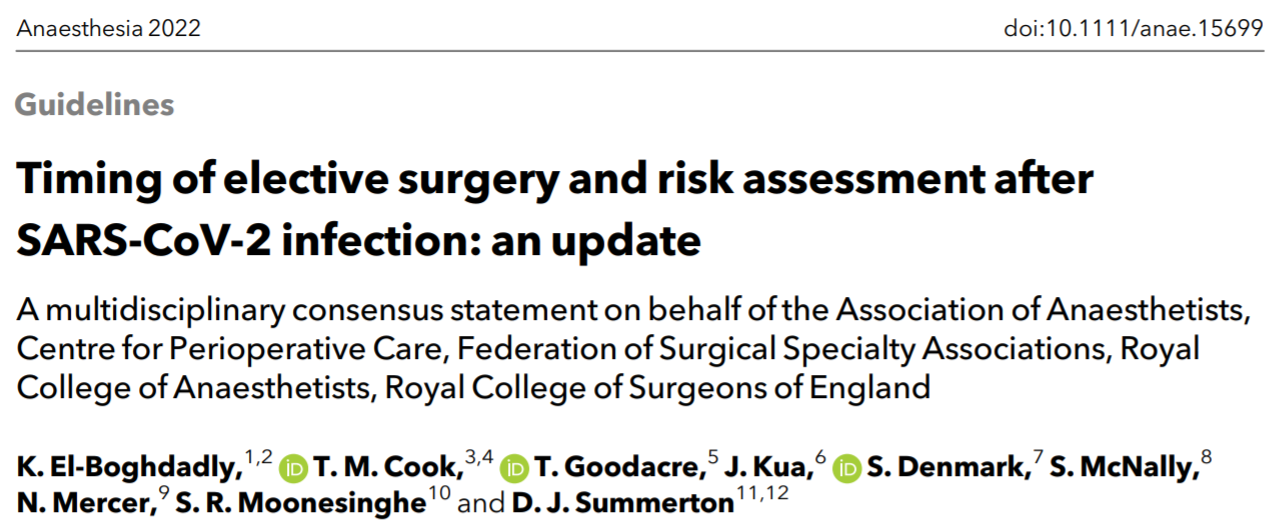 Recommendation 2:
Surgical patients should have received pre-operative COVID-19 vaccination, with three doses wherever possible, with the last dose at least 2 weeks before surgery.
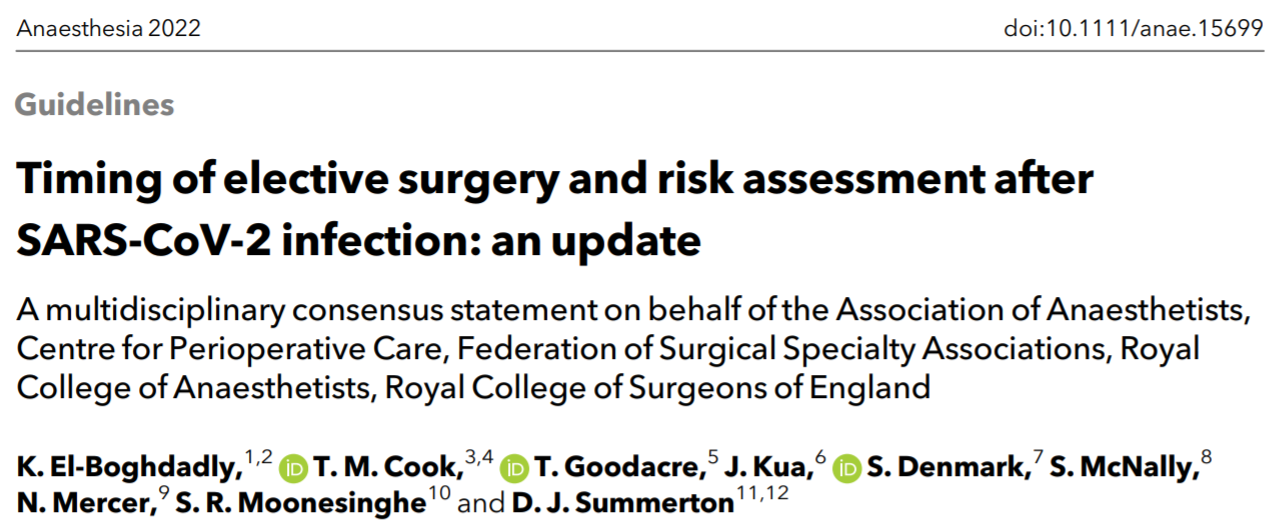 Recommendation 5:
Elective surgery should not take place within 10 days of diagnosis of SARS-CoV-2 infection, predominantly because the patient may be infectious, which is a risk to surgical pathways, staff and other patients.
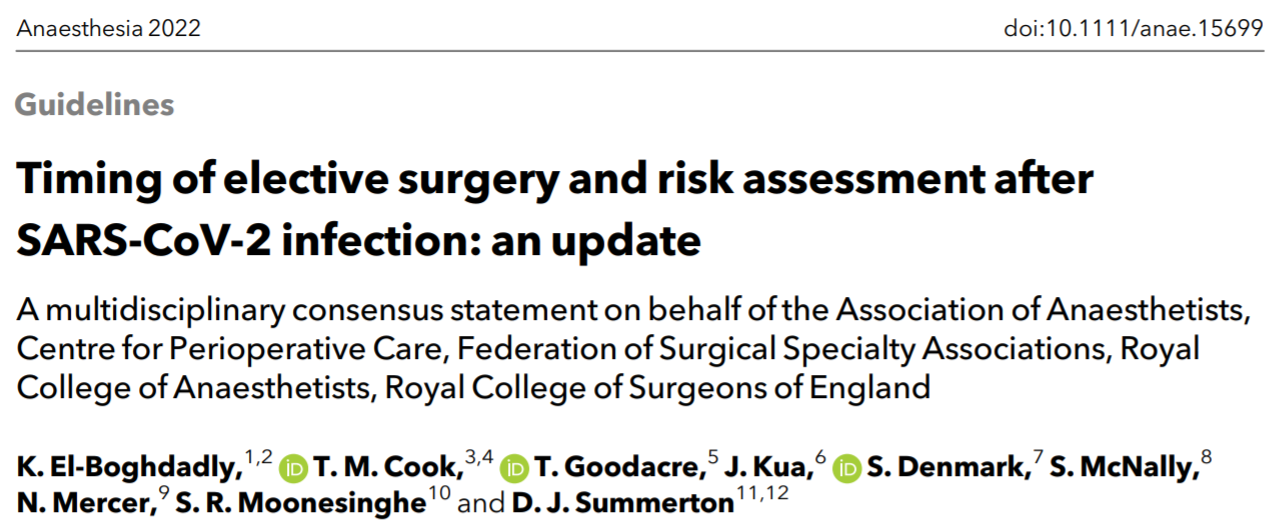 Recommendation 9:
In patients with recent or peri-operative SARS-CoV-2 infection, avoidance of general anaesthesia in favour of local or regional anaesthetic techniques should be considered.
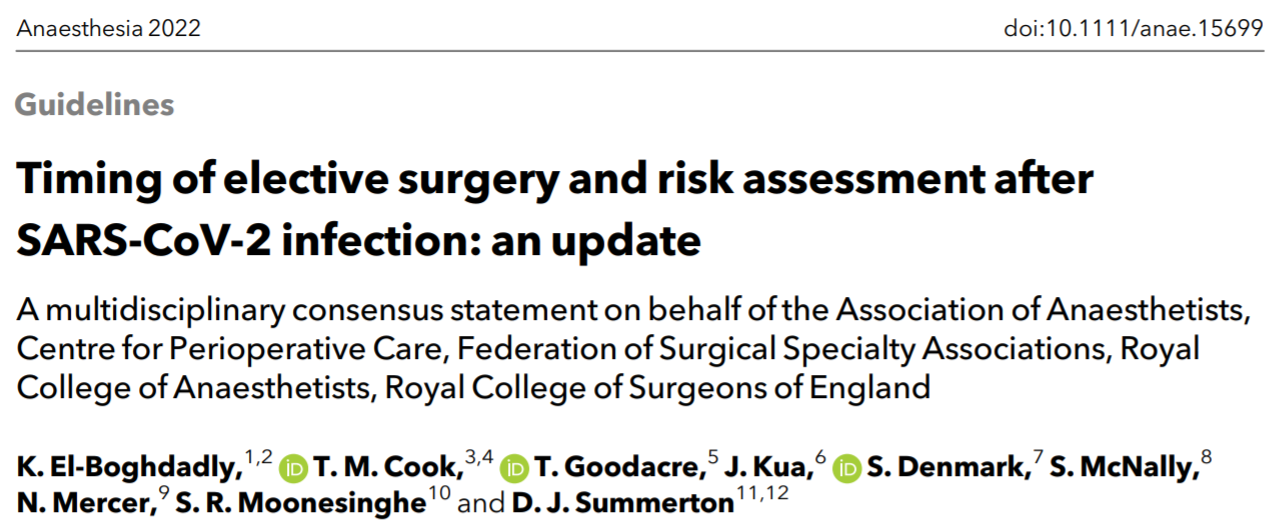 Recommendation 10:
Rather than emphasising timing alone, we emphasise: 
timing, 
assessment of baseline and increased risk,
and shared decision-making.
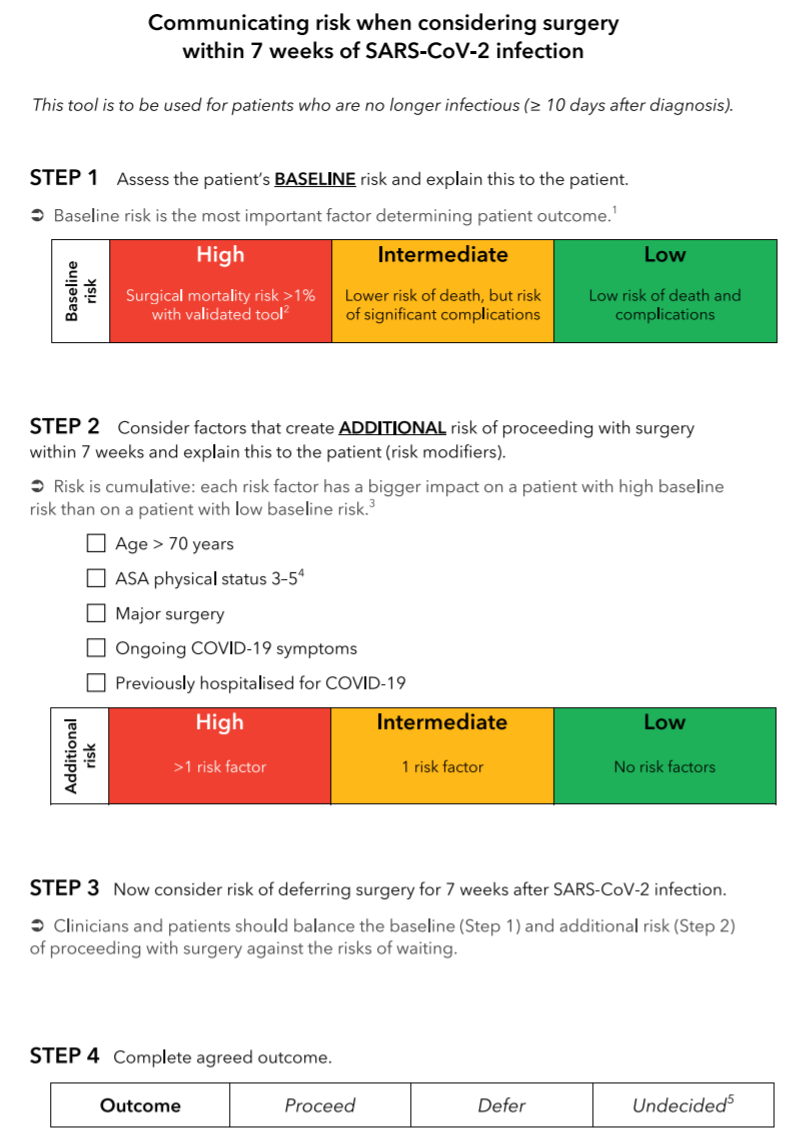 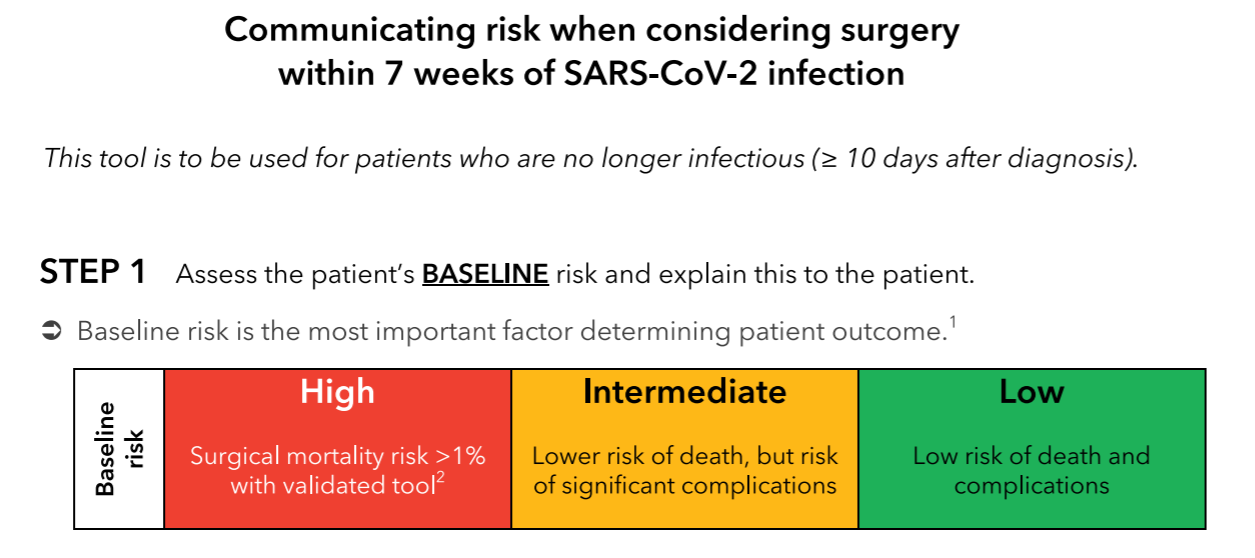 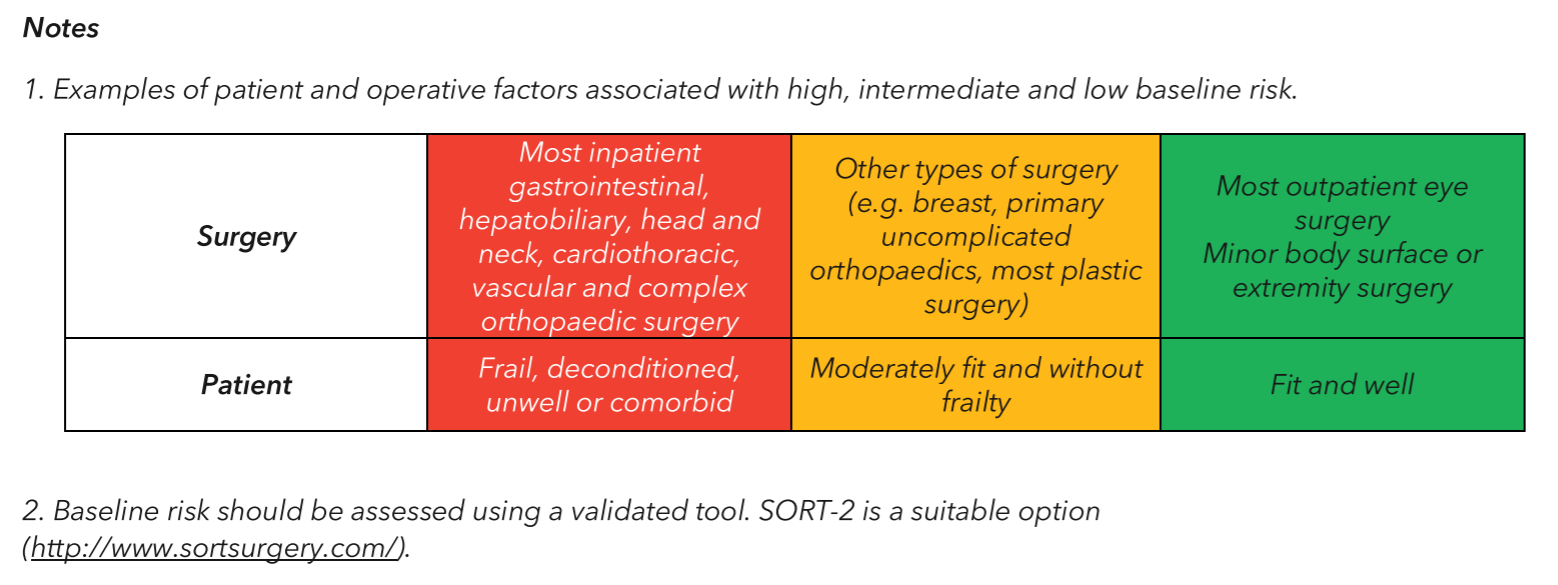 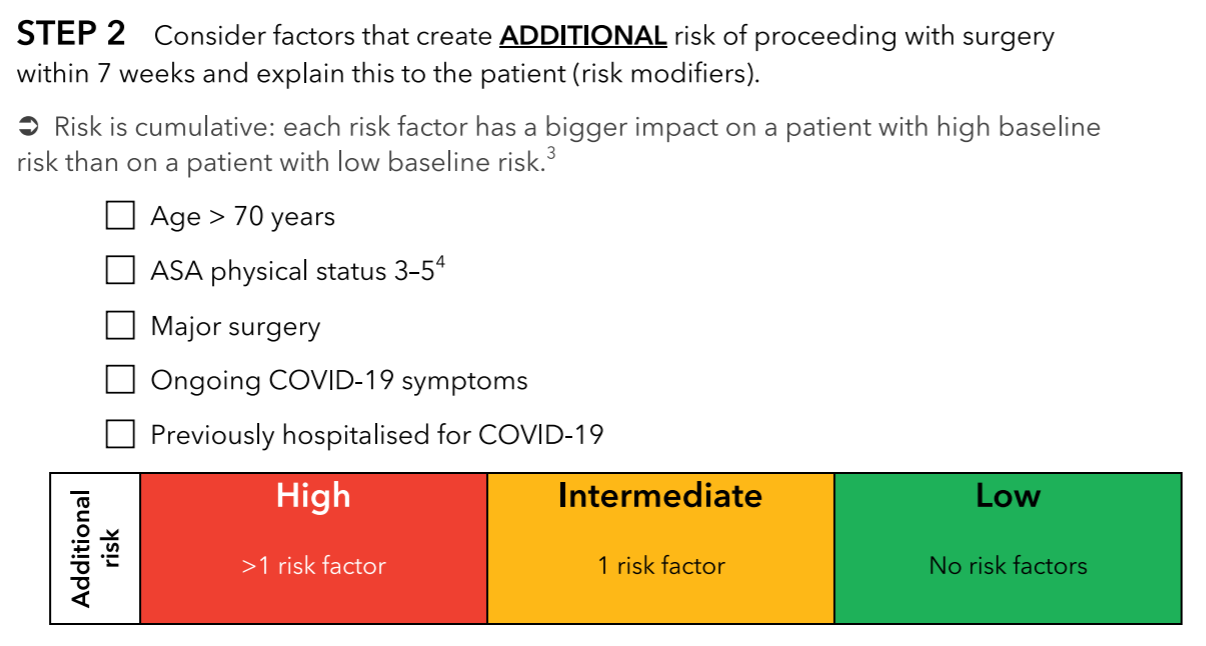 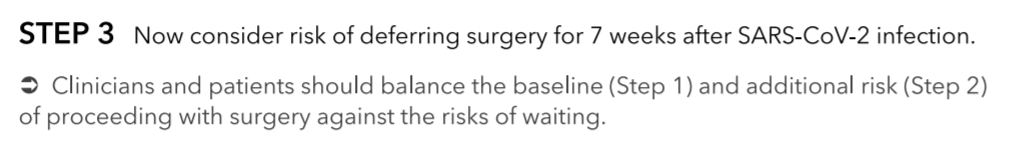 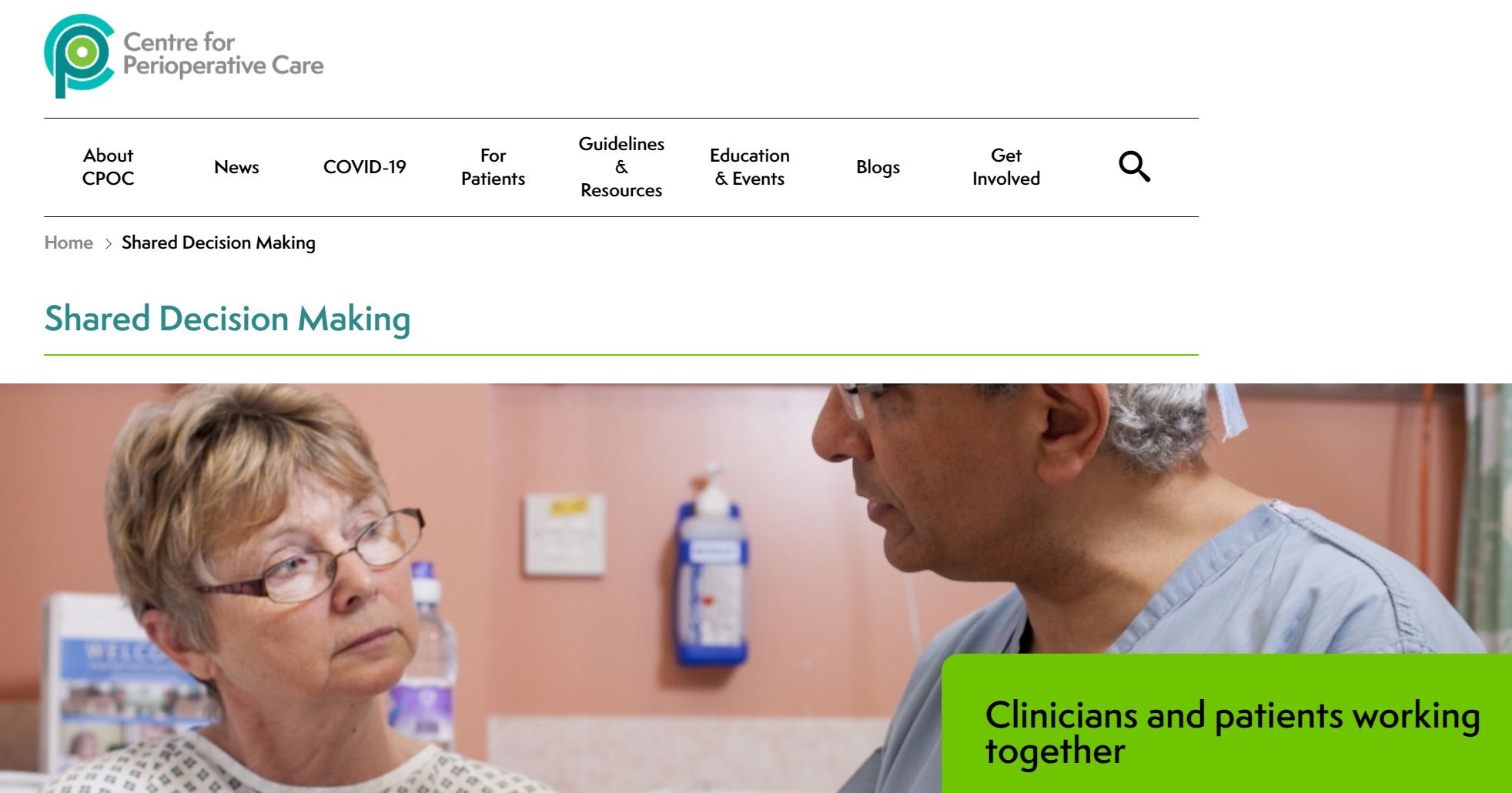 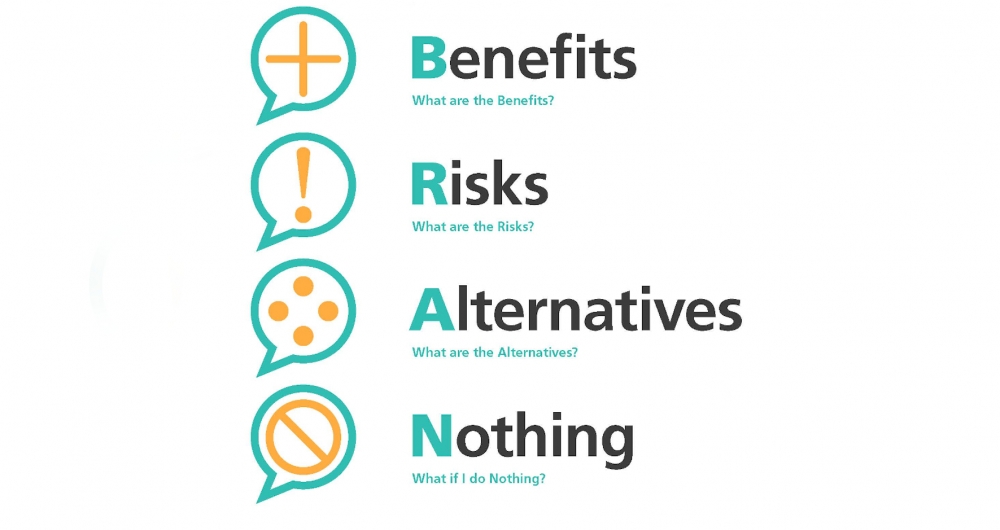 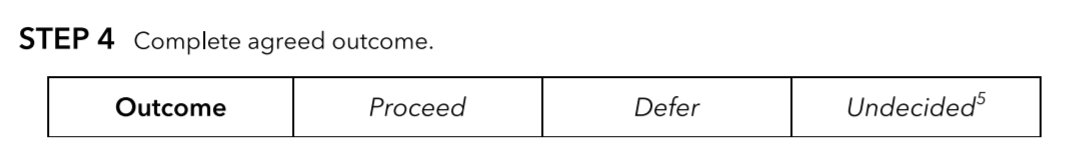 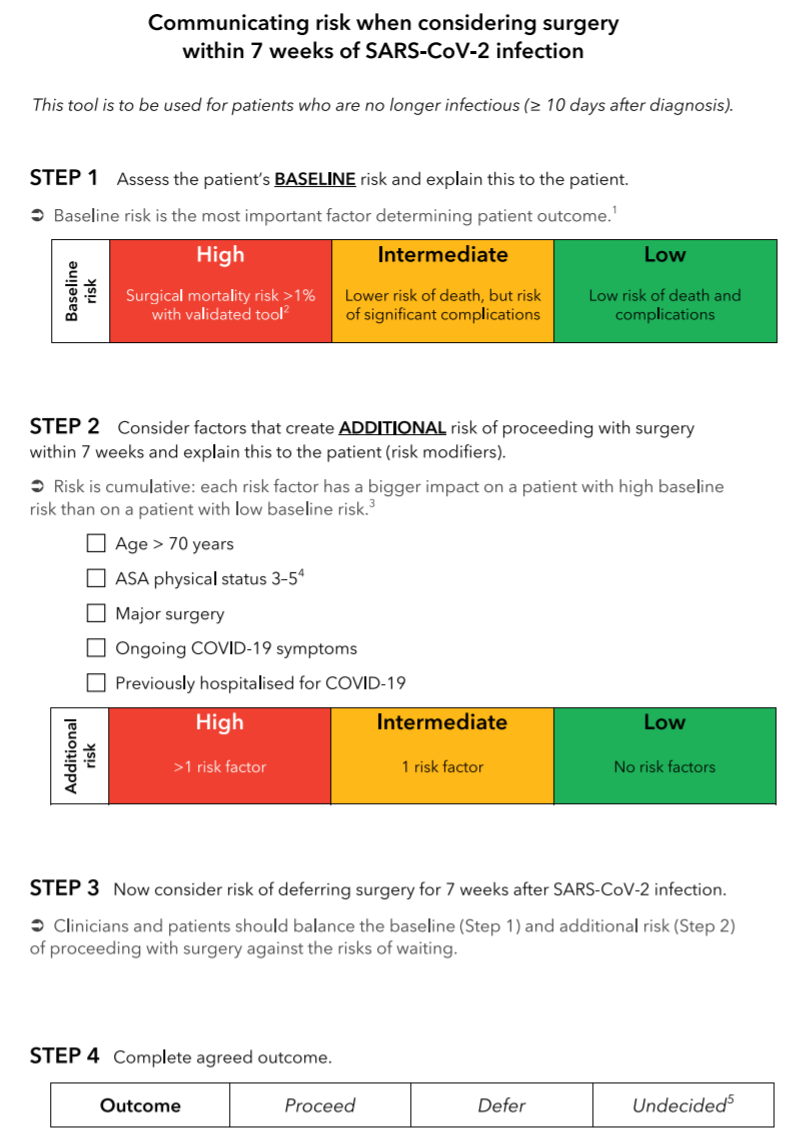 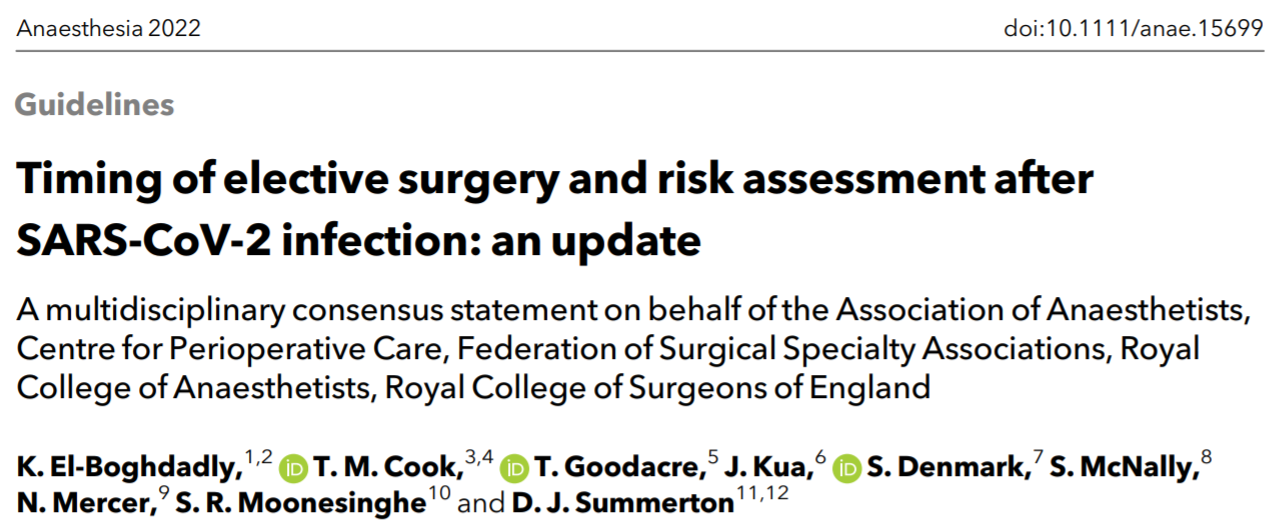 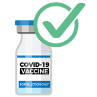 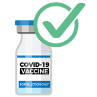 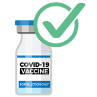 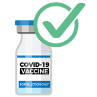 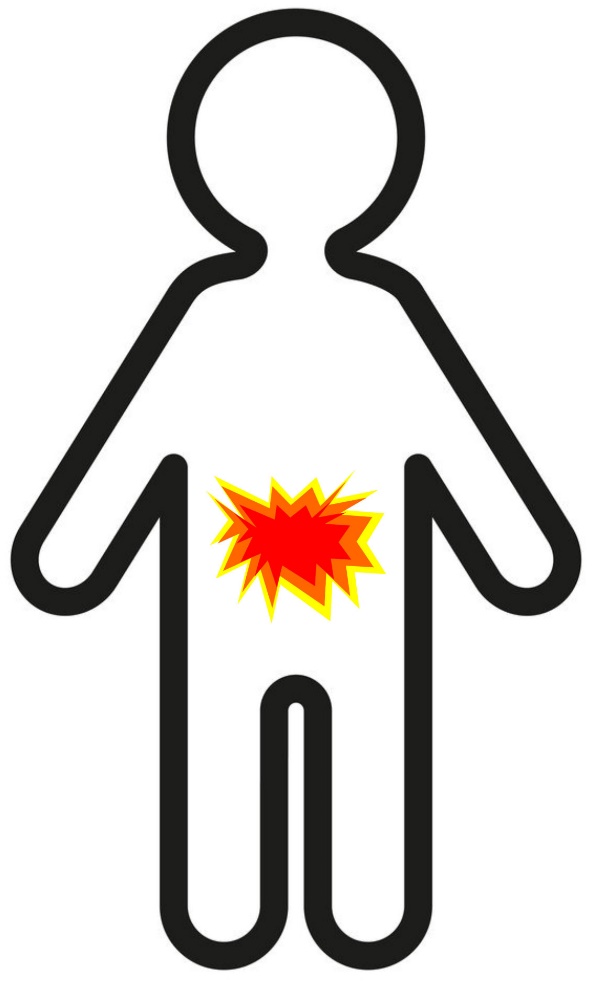 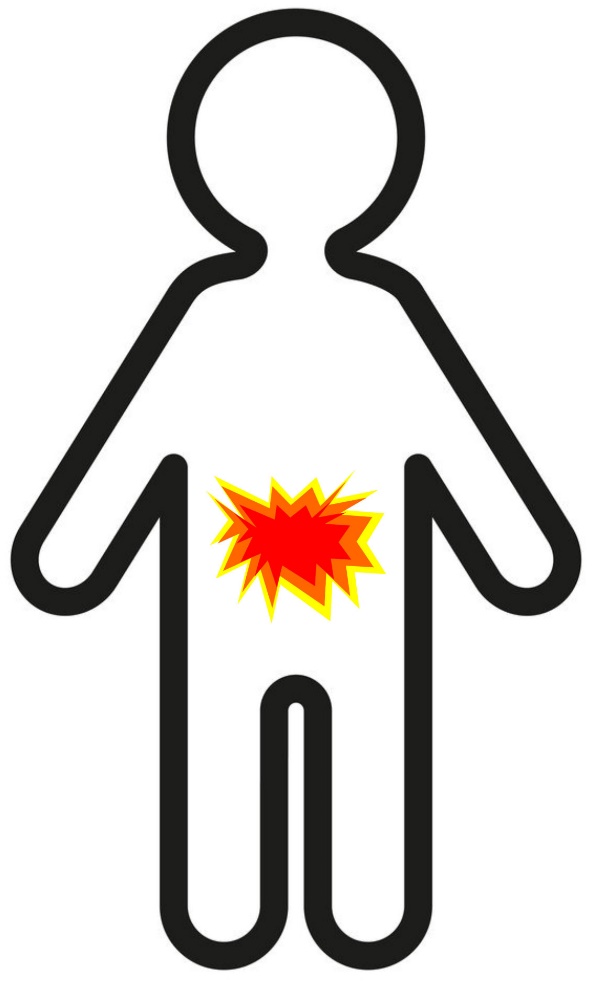 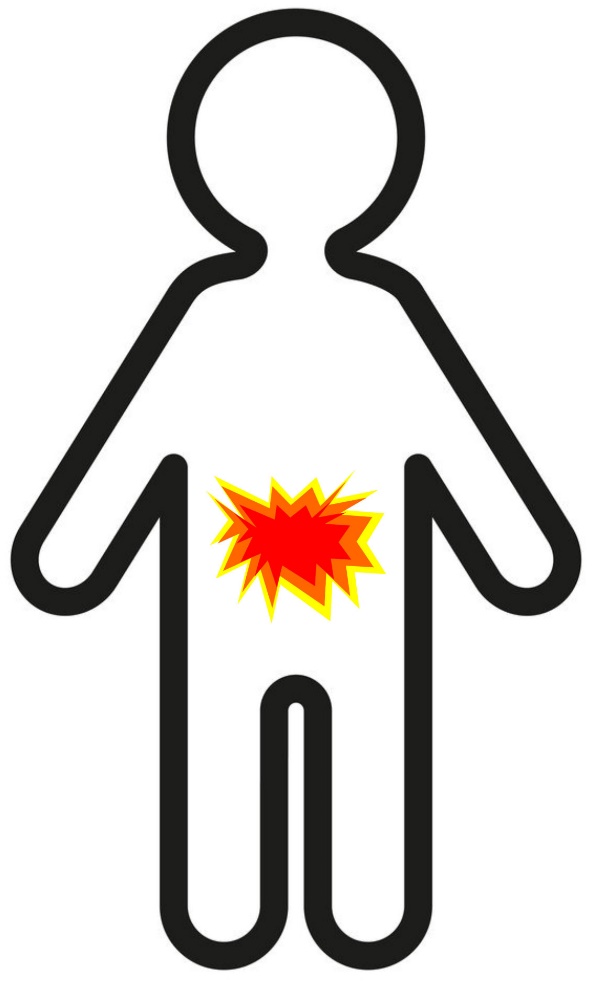 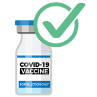 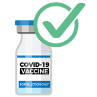 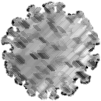 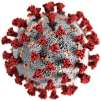 ‘New Normal’
COVID-free
Fully vaccinated
LOWEST risk
‘Acute COVID-19’
Positive for SARS-CoV-2 via RT-PCR or antigen testing
+/- Symptoms
HIGHEST risk
‘Post-COVID-19’
Previous COVID-19 infection
+/- Symptoms
? ’Long Covid’
INTERMEDIATE risk
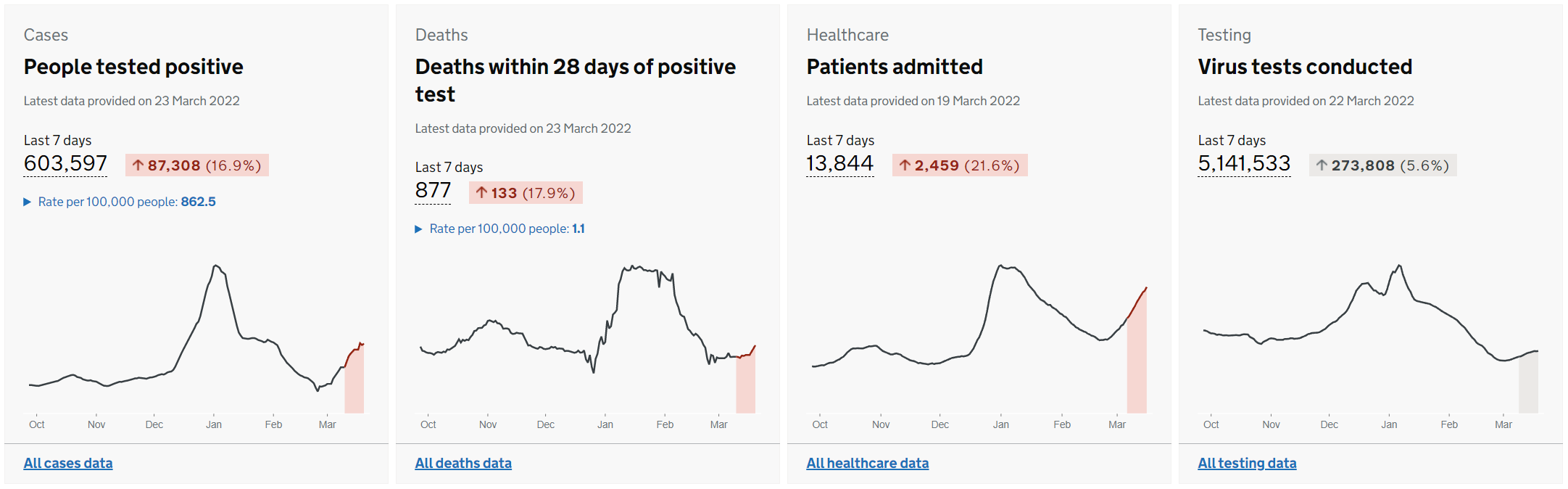 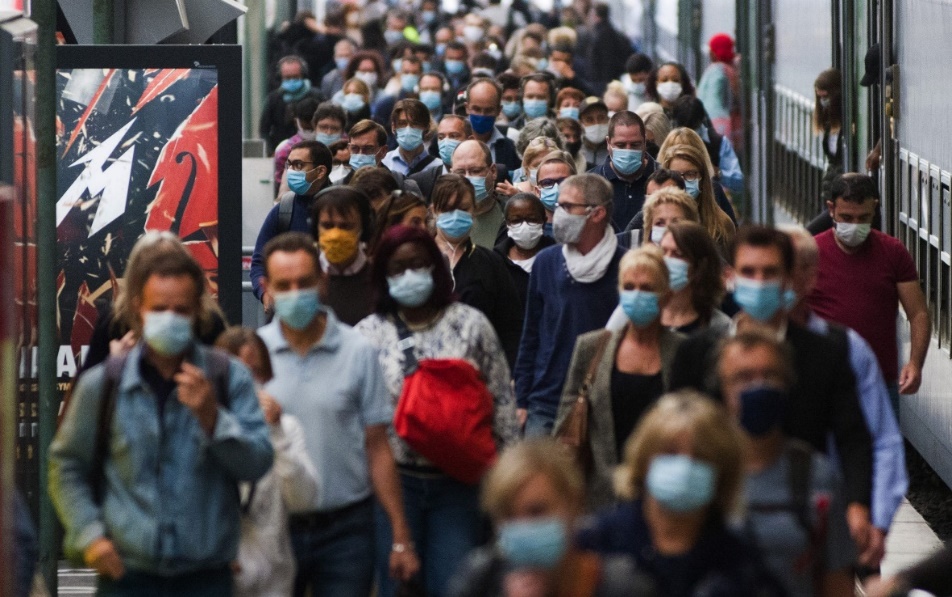 The End
Thank you for your time!
References
COVIDSurg Collaborative. Delaying surgery for patients with a previous SARS-CoV-2 infection. Br J Surg. 2020 Nov;107(12):e601-e602. doi: 10.1002/bjs.12050.
COVIDSurg Collaborative, GlobalSurg Collaborative. Timing of surgery following SARS-CoV-2 infection: an international prospective cohort study. Anaesthesia. 2021 Jun;76(6):748-758. doi: 10.1111/anae.15458.
DN Wijeysundera, RG Khadaroo. Surgery after a previous SARS-CoV-2 infection: data, answers and questions. Anaesthesia. 2021 Jun;76(6):731-735. doi: 10.1111/anae.15490.
Evans N. Long-COVID: the range of symptoms and how to help your patients. Nursing Standard. 2021. Available from: https://rcni.com/nursing-standard/newsroom/analysis/long-covid-range-of-symptoms-and-how-to-help-your-patients-172666 (accessed 15/08/2021)
K El-Boghdadly, T M Cook, T Goodacre, J Kua, L Blake, S Denmark, S McNally, N Mercer, S R Moonesinghe, D J Summerton. SARS-CoV-2 infection, COVID-19 and timing of elective surgery: A multidisciplinary consensus statement on behalf of the Association of Anaesthetists, the Centre for Peri-operative Care, the Federation of Surgical Specialty Associations, the Royal College. Anaesthesia. 2021 Mar 18. doi: 10.1111/anae.15464.
K El-Boghdadly, T M Cook, T Goodacre, J Kua, S Denmark, S McNally, N Mercer, S R Moonesinghe, D J Summerton. Timing of elective surgery and risk assessment after SARS-CoV-2 infection: an update: A multidisciplinary consensus statement on behalf of the Association of Anaesthetists, Centre for Perioperative Care, Federation of Surgical Specialty Associations, Royal College of Anaesthetists, Royal College of Surgeons of England. Anaesthesia. 2022 Feb 22. doi: 10.1111/anae.15699.